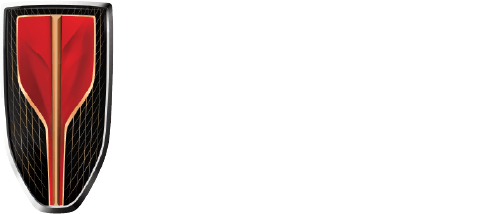 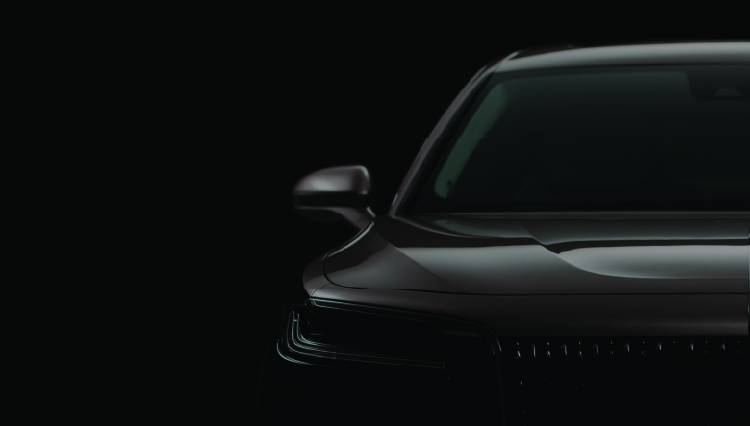 Анкета кандидата
Название организации
	(юр.лицо на которое планируется заключить ДС)
Город
Дата
РЕКВИЗИТЫ КОМПАНИИ И КОНТАКТЫ
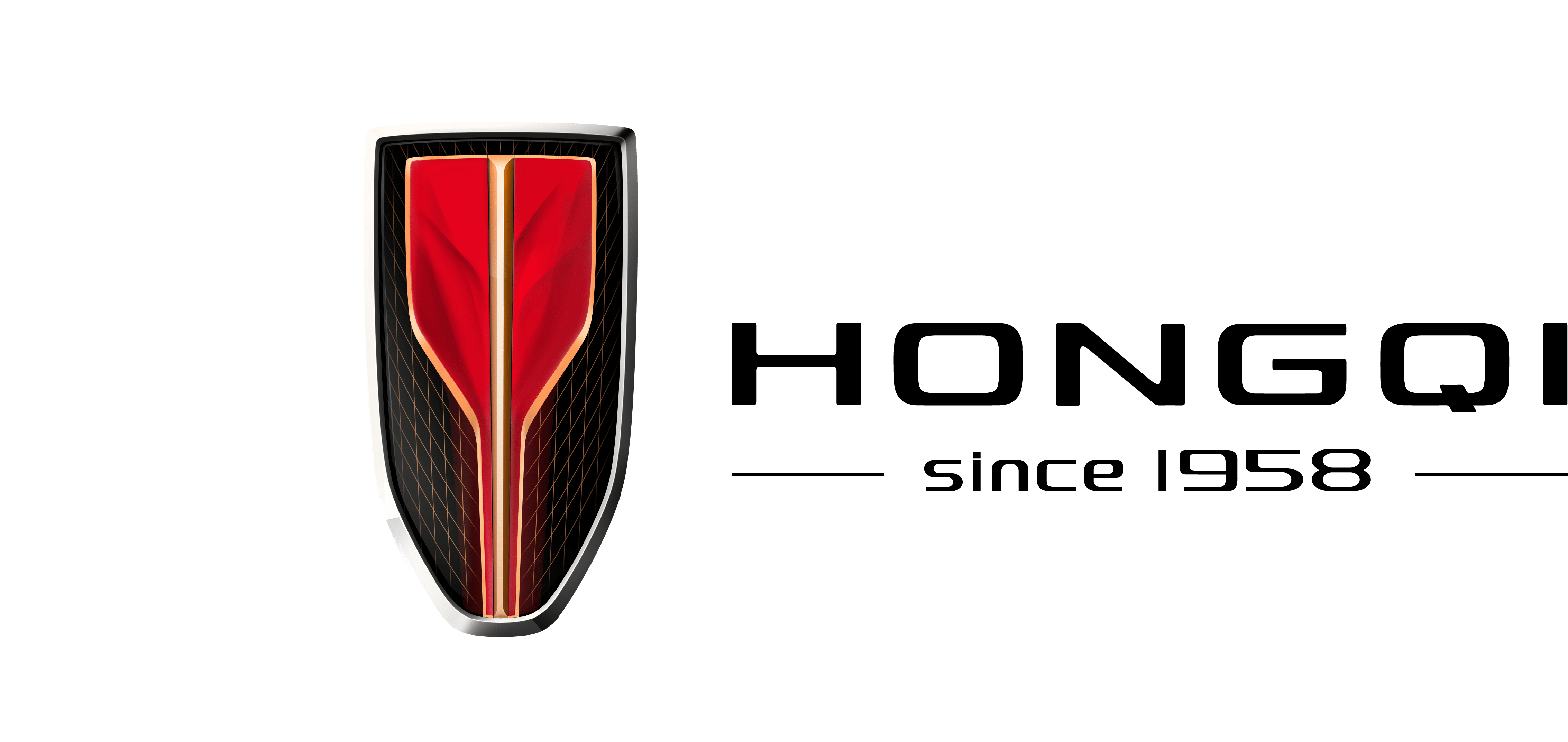 Наименование компании ООО «Дилер»
ИНН/КПП
ОГРН
Юридический адрес
Фактический адрес
Веб-сайт
ФИО Генерального директора
Телефон
E-mail
Фотография
ФИО Менеджера проекта Хончи
Телефон
E-mail
Фотография
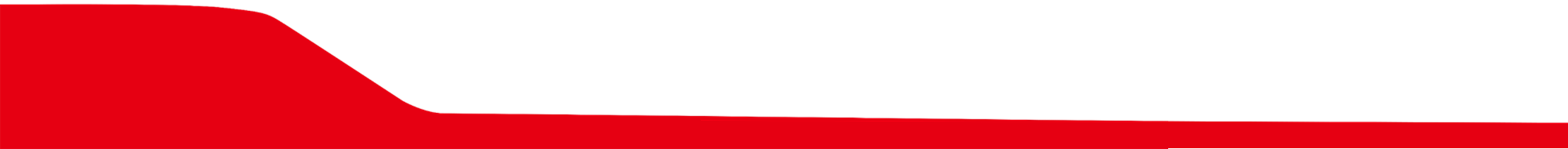 СТРУКТУРА КОМПАНИИ
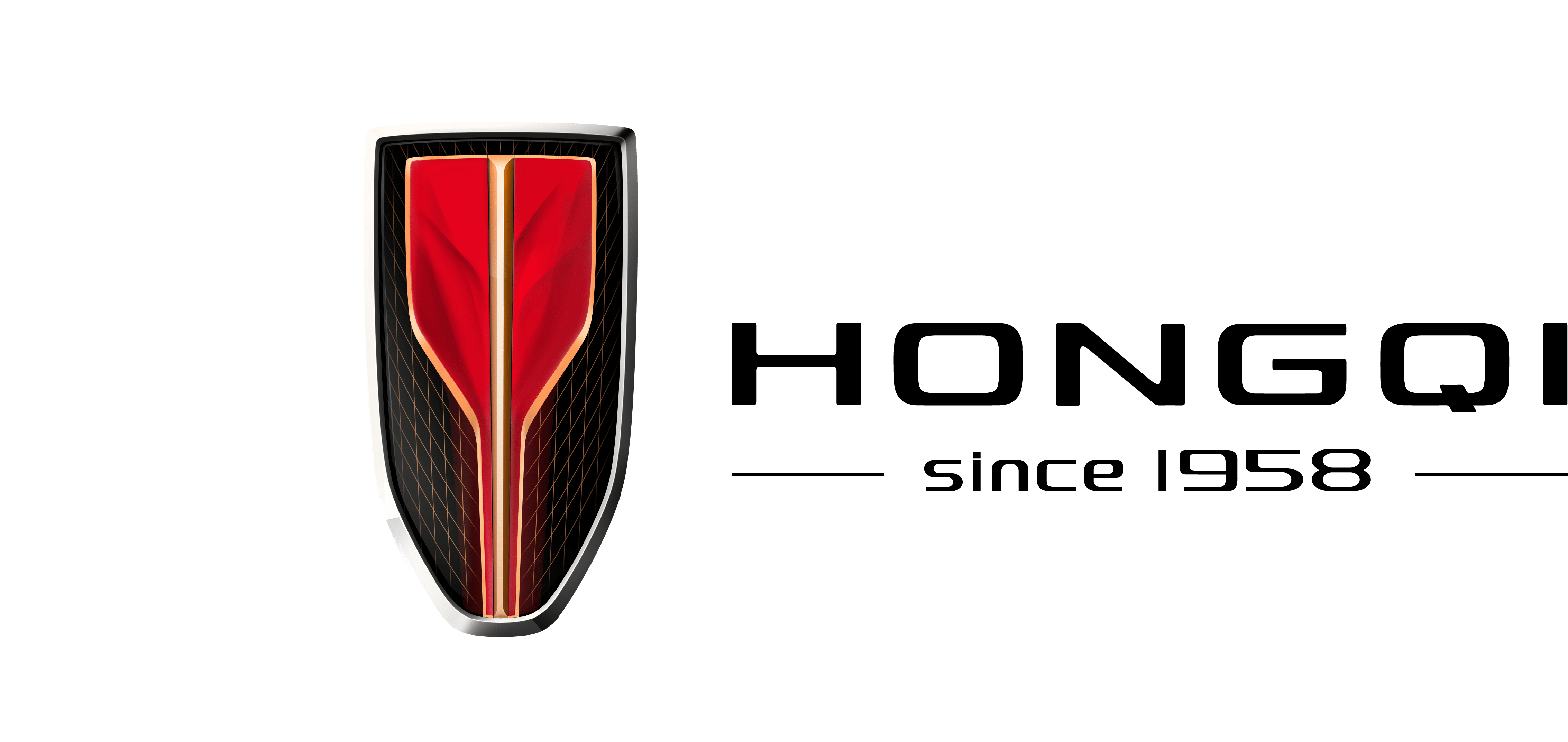 Структура/Органиграмма холдинга или подразделений входящих в группу компаний
ГК «Автомобили»
пример:
ООО «Четыре»
ИНН _______
Учредители
1
2
3
Генеральный директор
__________
ООО «Три»
ИНН _______
Учредители
1
2
3
Генеральный директор
__________
ООО «Один»
ИНН _______
Учредители 
1
2
3
Генеральный директор
__________
ООО «Два»
ИНН _______
Учредители
1
2
3
Генеральный директор
__________
Список  брендов и дилерских центров в компании
1
2
3
Список брендов и дилерских центров в компании
1
2
3
Список брендов и дилерских центров в компании
1
2
3
Список брендов и дилерских центров в компании
1
2
3
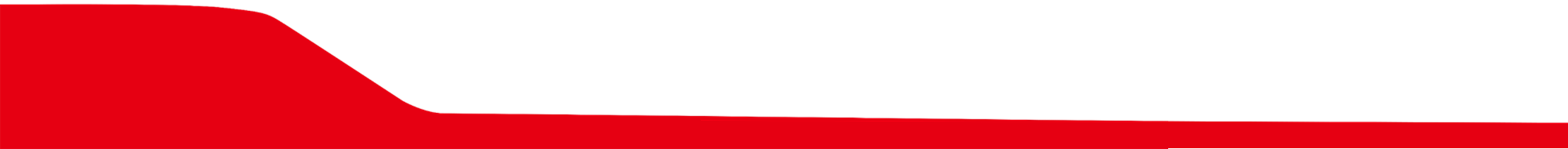 СТРУКТУРА КОМПАНИИ
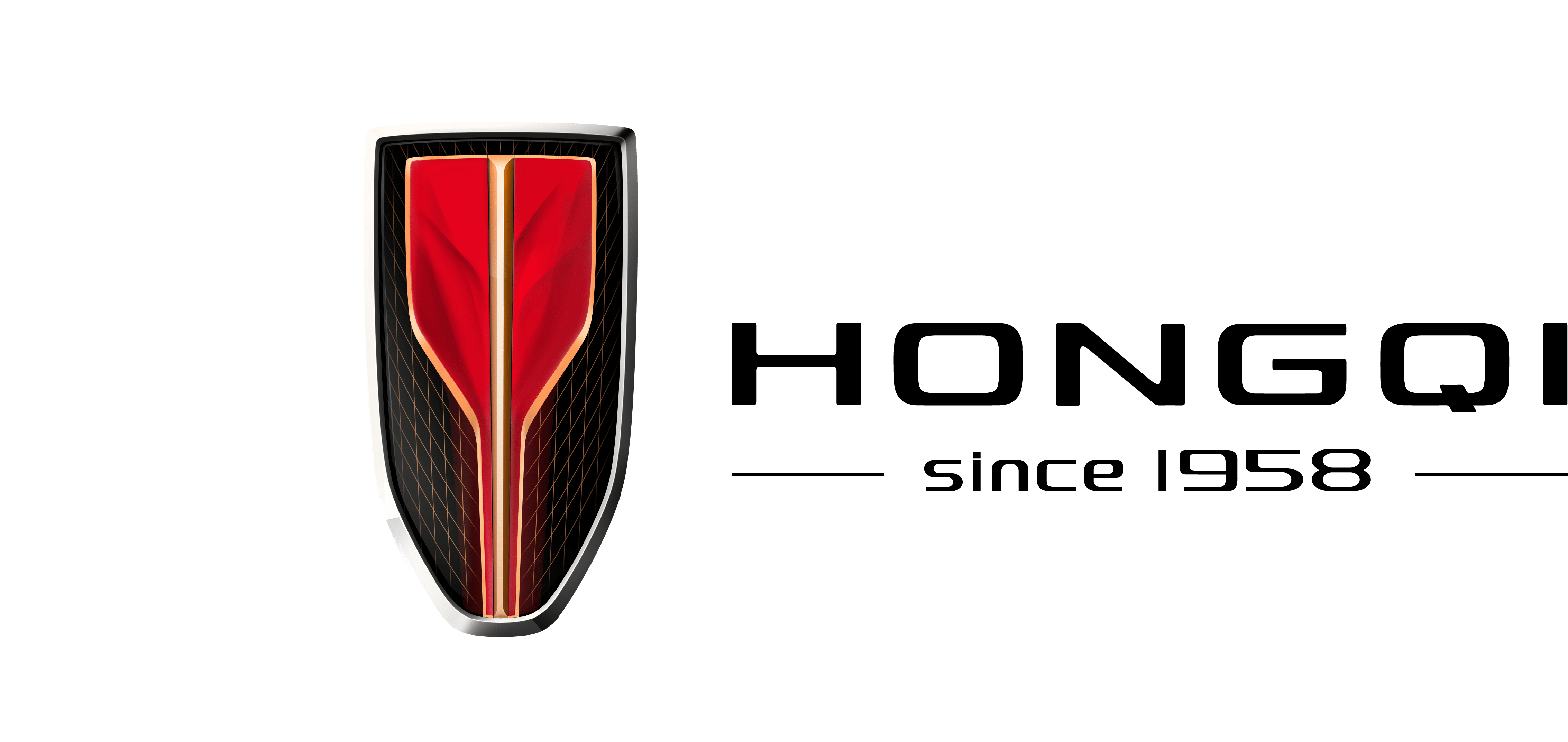 Структура предприятия, пример:
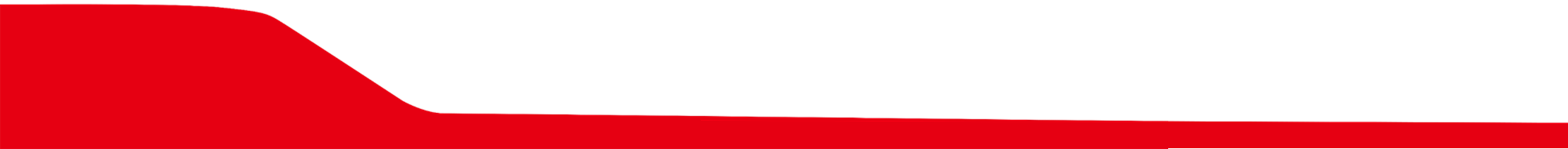 СТРУКТУРА СОБСТВЕННОСТИ
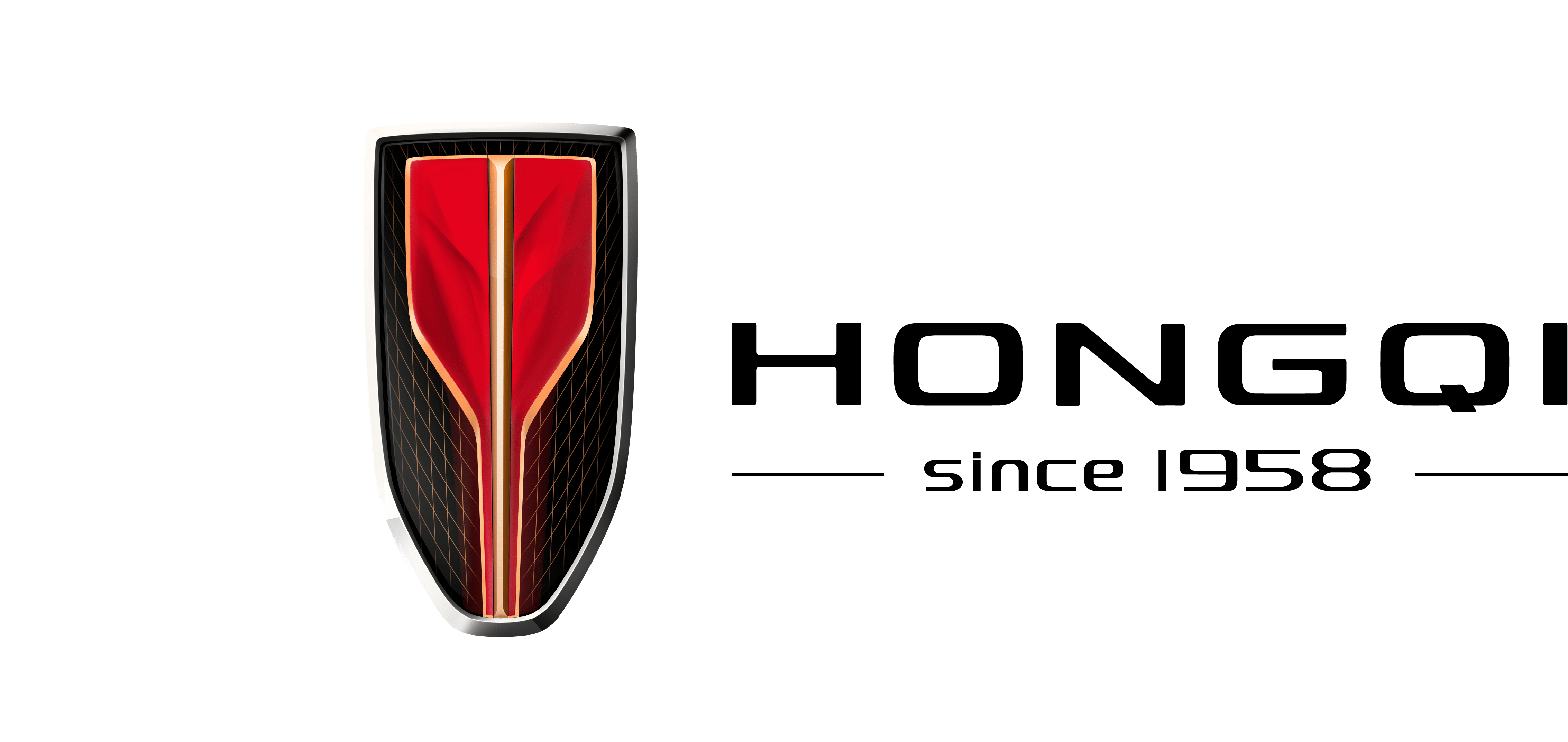 - Указать единого или всех (если их несколько) собственников заявляемого юр.лица. Собственники физ. или юр. лица.
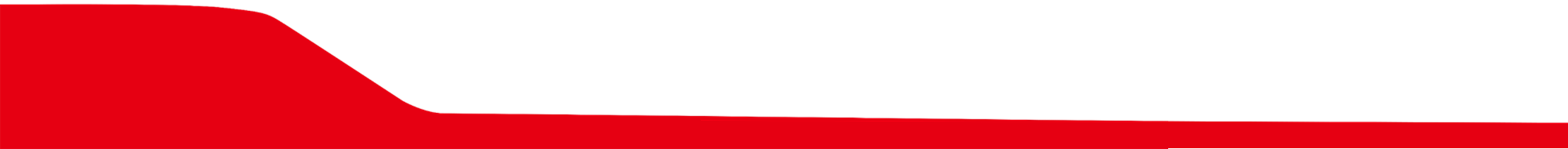 ФИНАНСОВЫЕ ПОКАЗАТЕЛИ
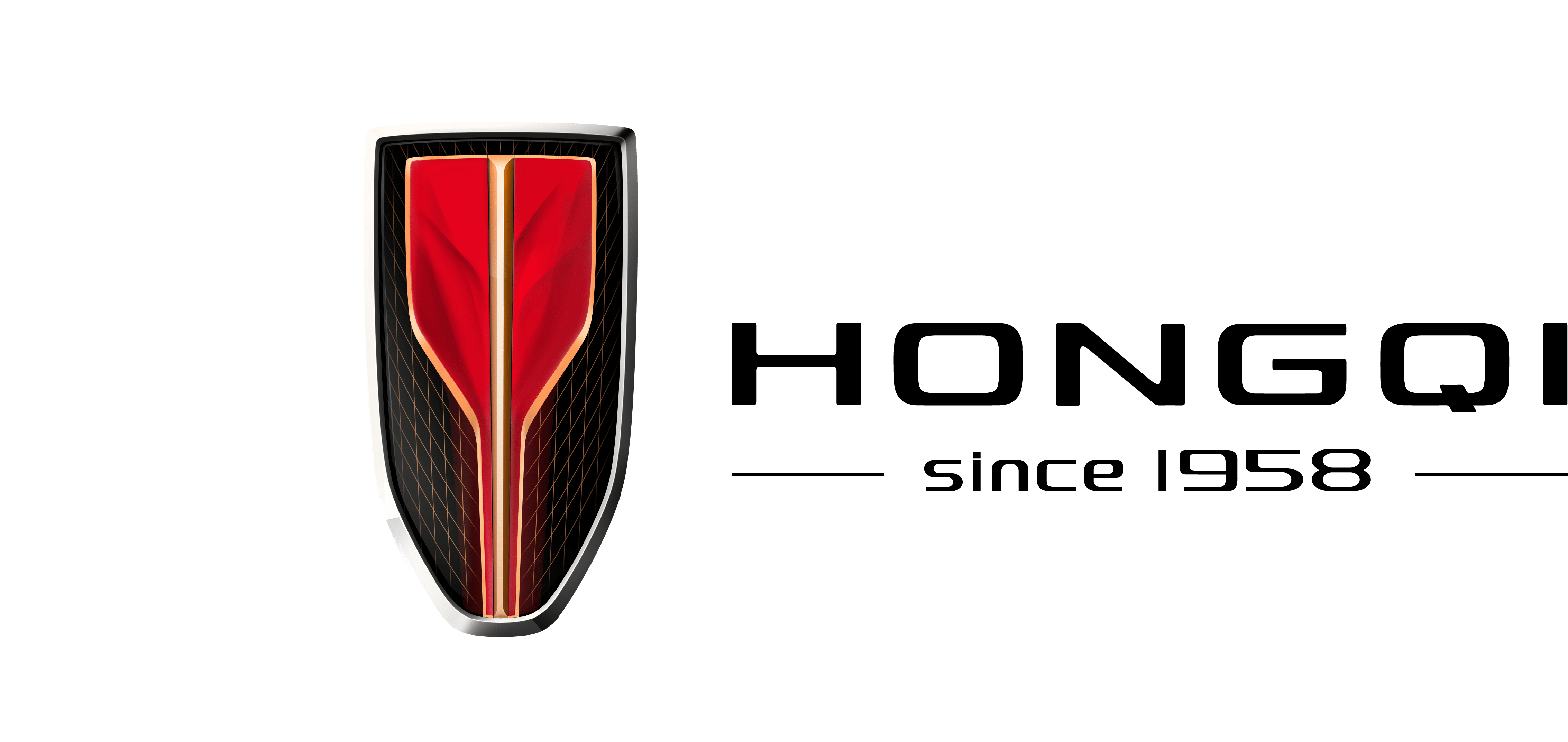 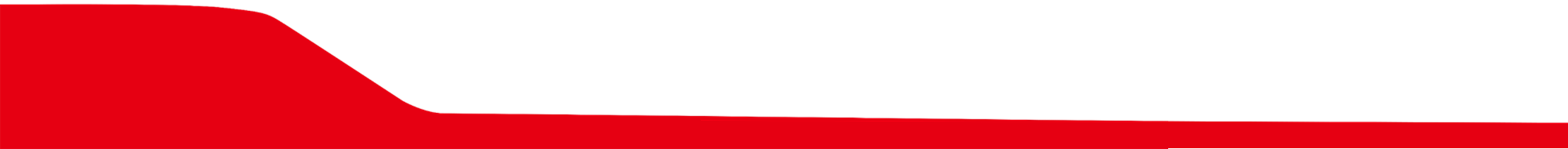 ФИНАНСОВЫЕ ПОКАЗАТЕЛИ
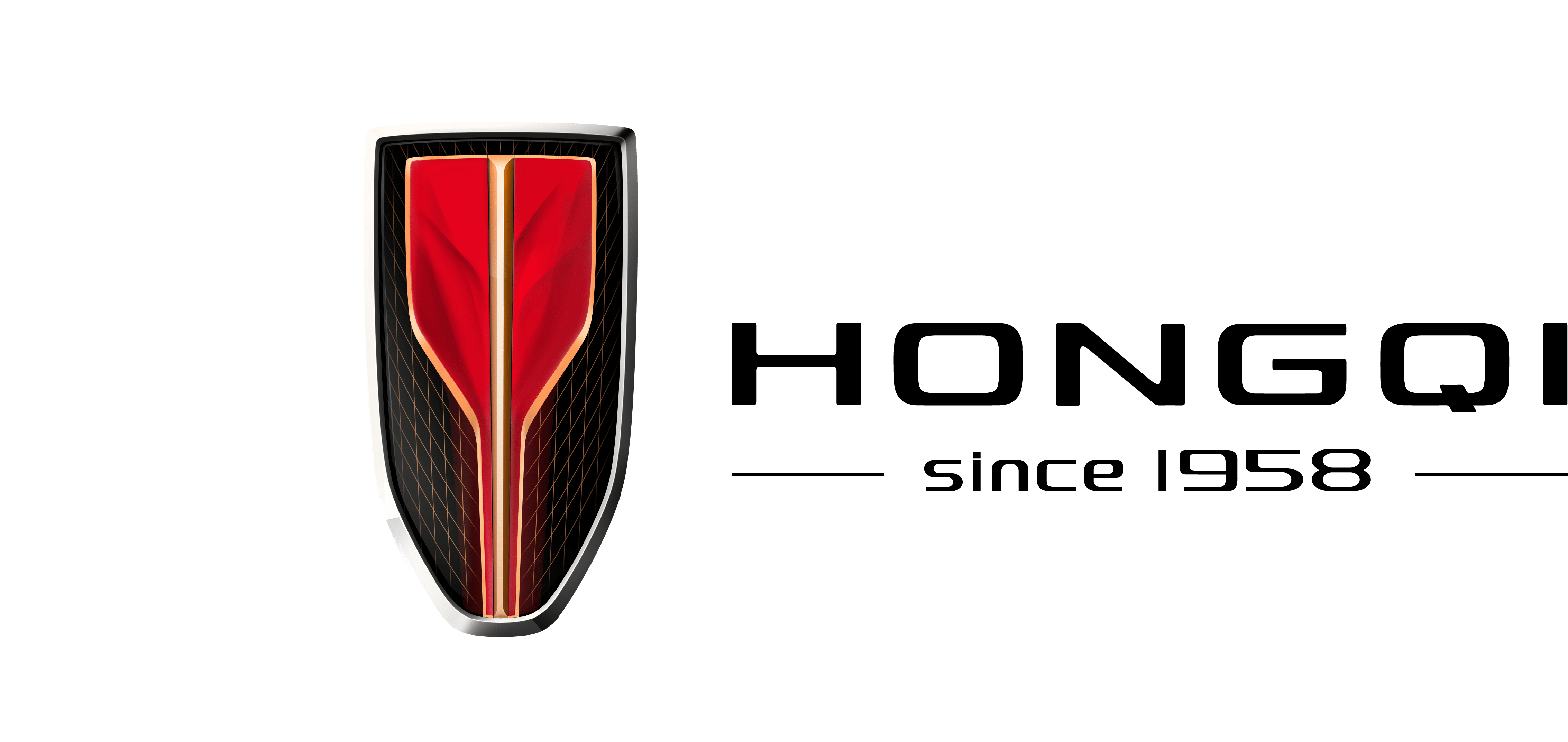 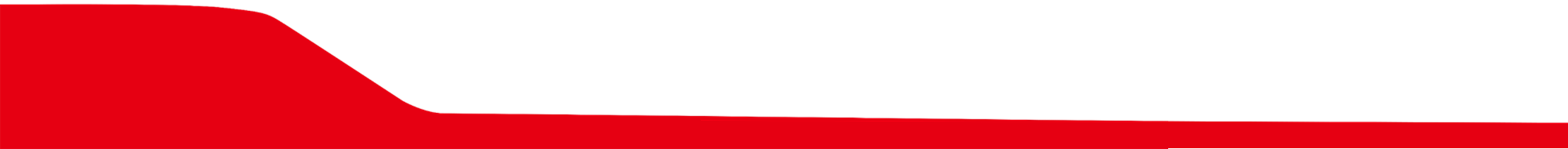 Маркетинговый план
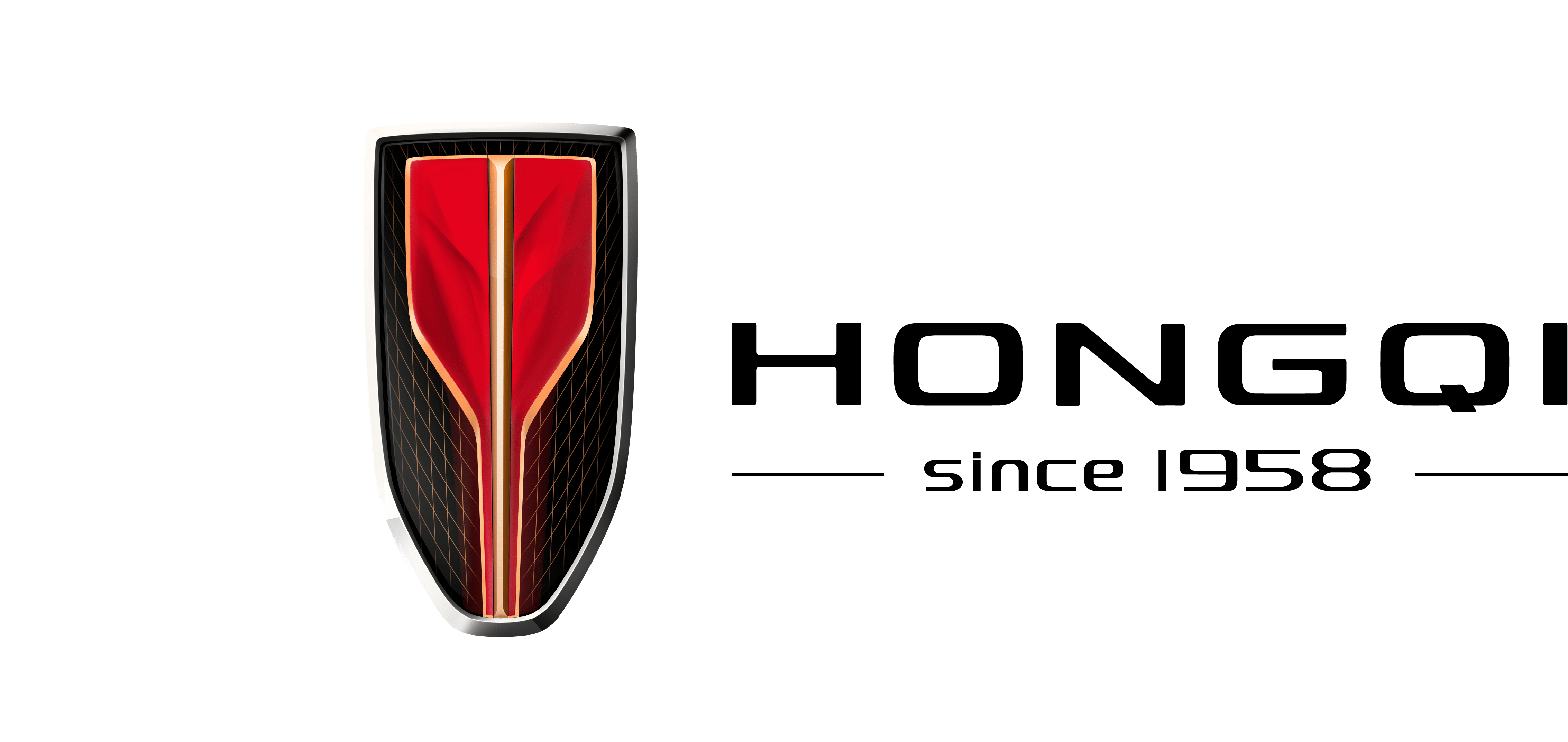 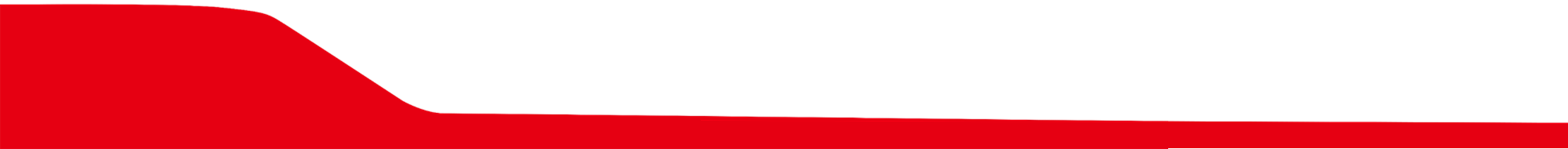 КАРТА ГОРОДА
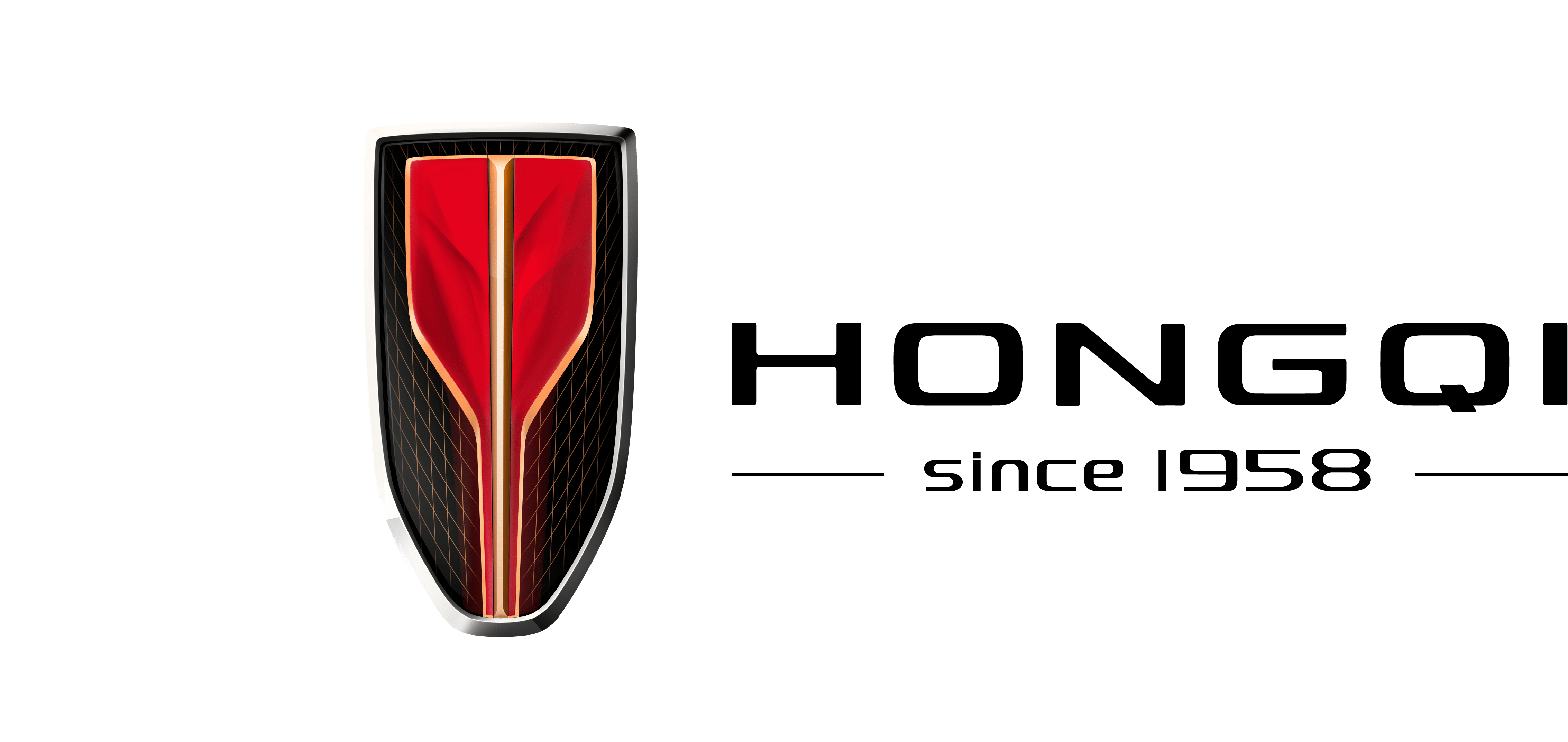 Указать расположение:
дилерского центра 
дилерских центров других Брендов в городе и расстояние до них
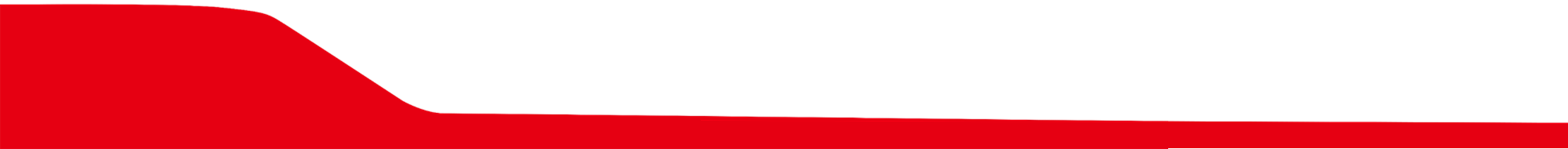 СХЕМА ТЕРРИТОРИИ ПРЕДПРИЯТИЯ
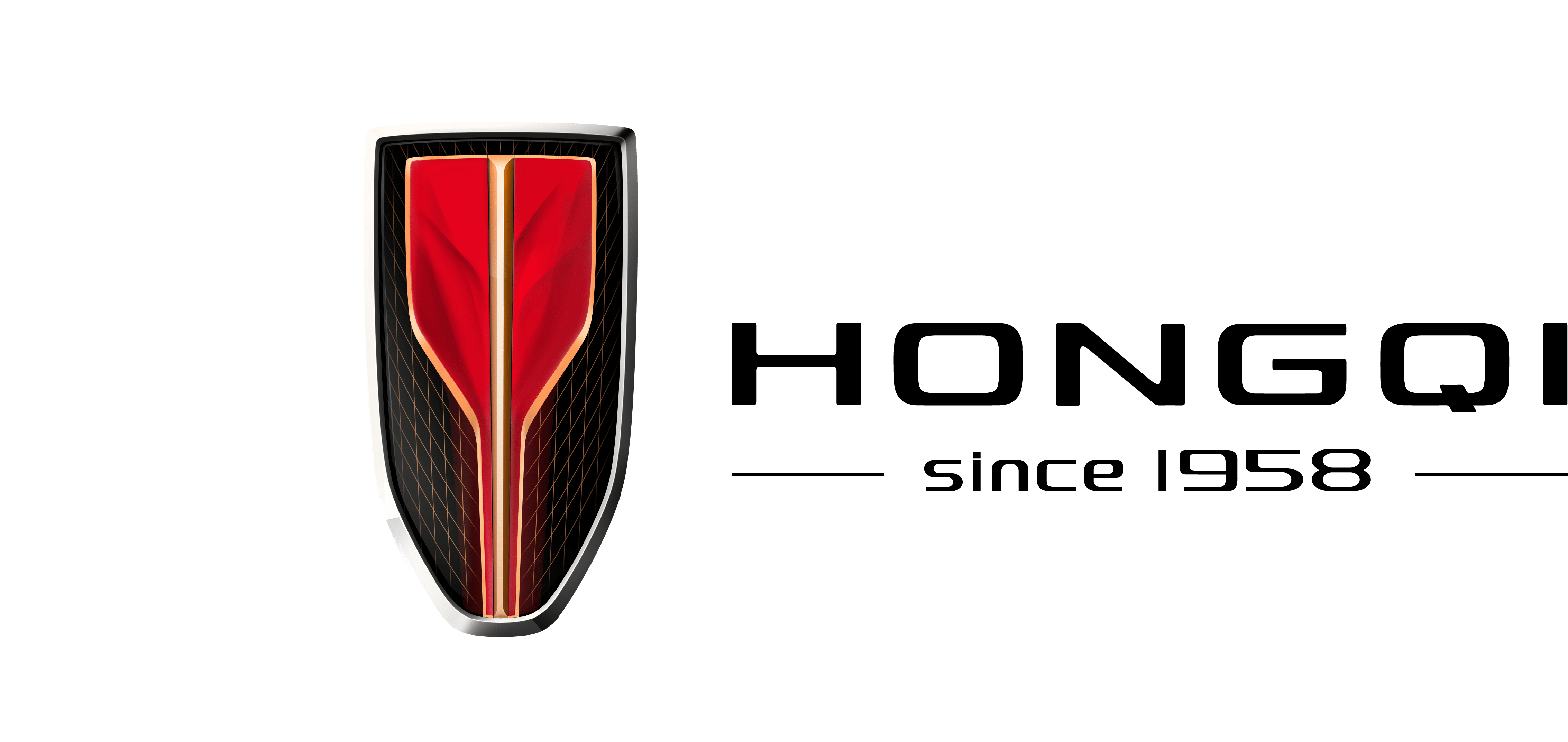 Указать на схеме расположение:
шоурумов с логотипом Бренда 
площадей зданий
помещений и прилегающей территории
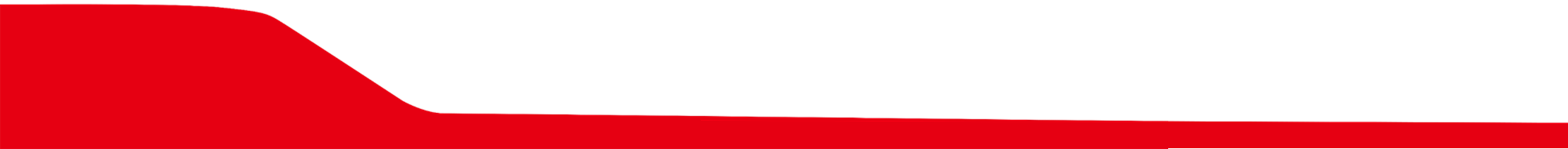 БРЕНДЫ В ПОРТФЕЛЕ
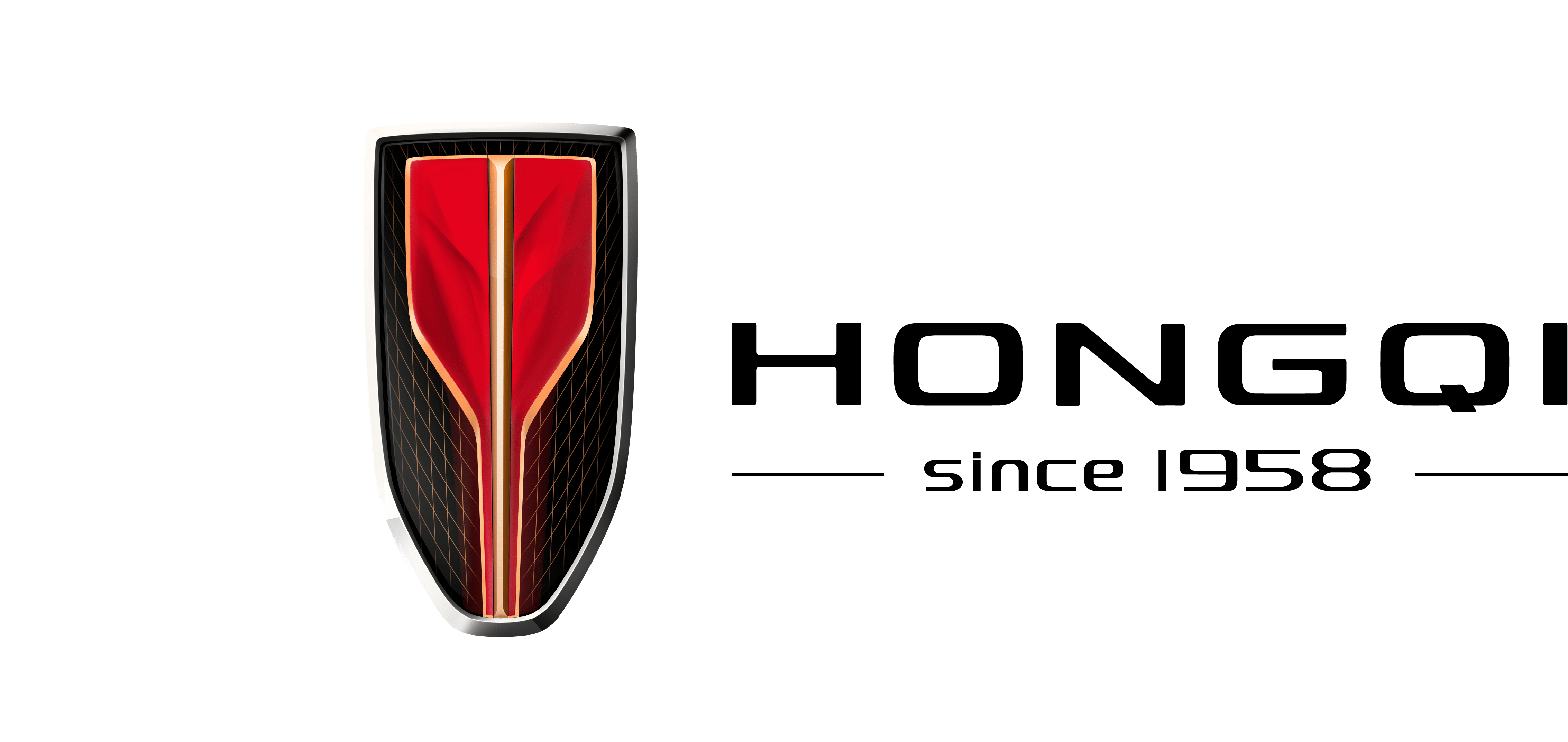 Фото фасадов зданий с указанием местоположения на схеме
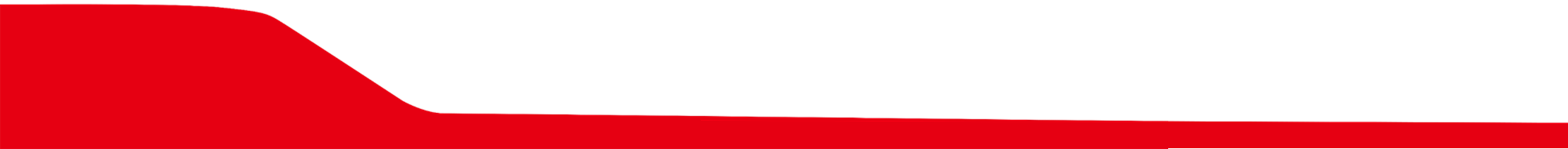 БРЕНДЫ В ПОРТФЕЛЕ
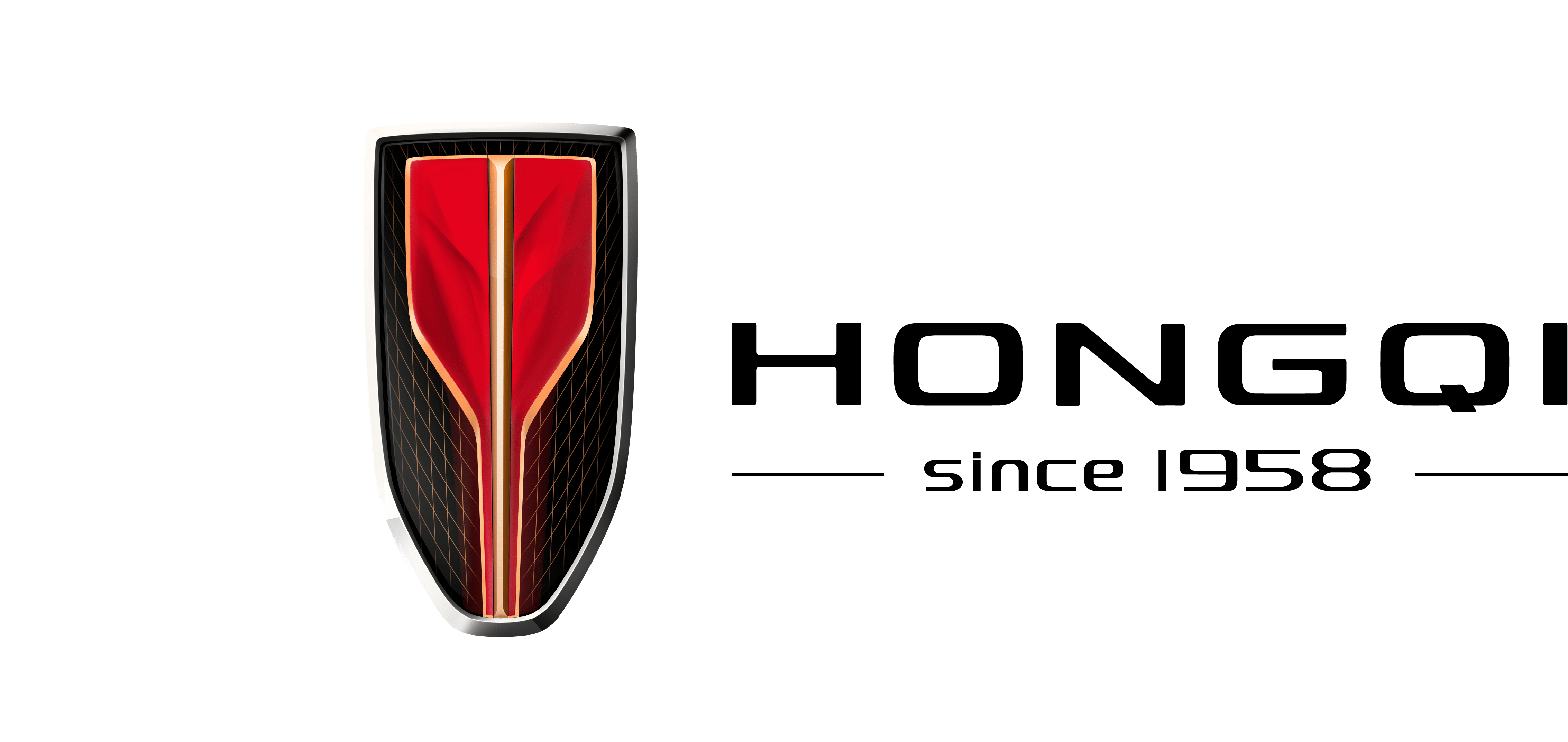 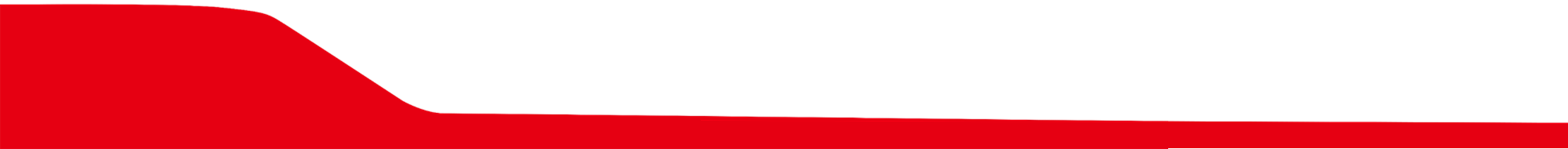 СХЕМА ПРЕДЛАГАЕМОГО ЗДАНИЯ
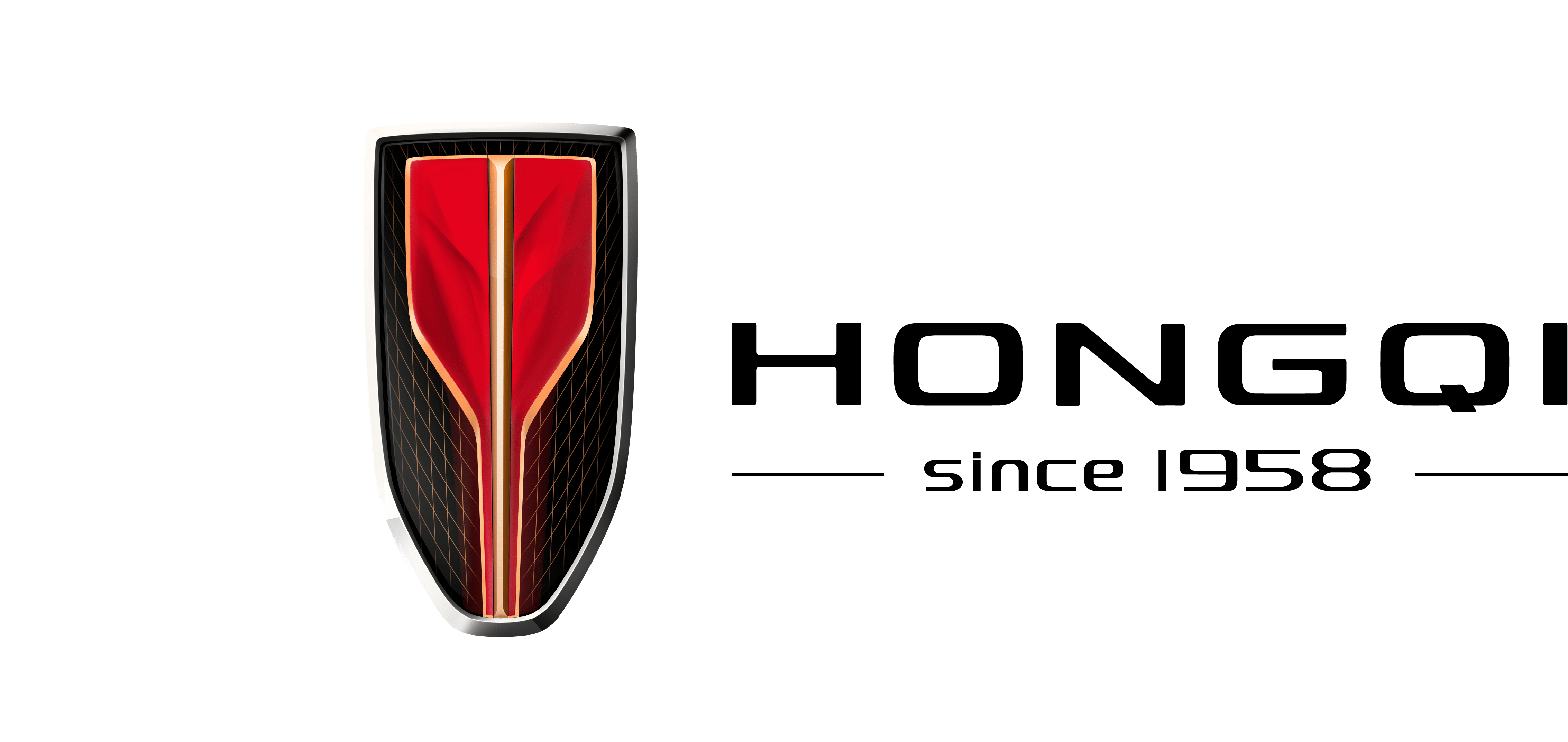 С указанием площадей.
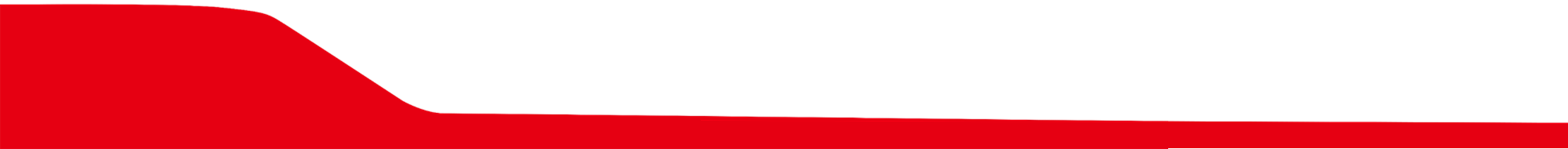 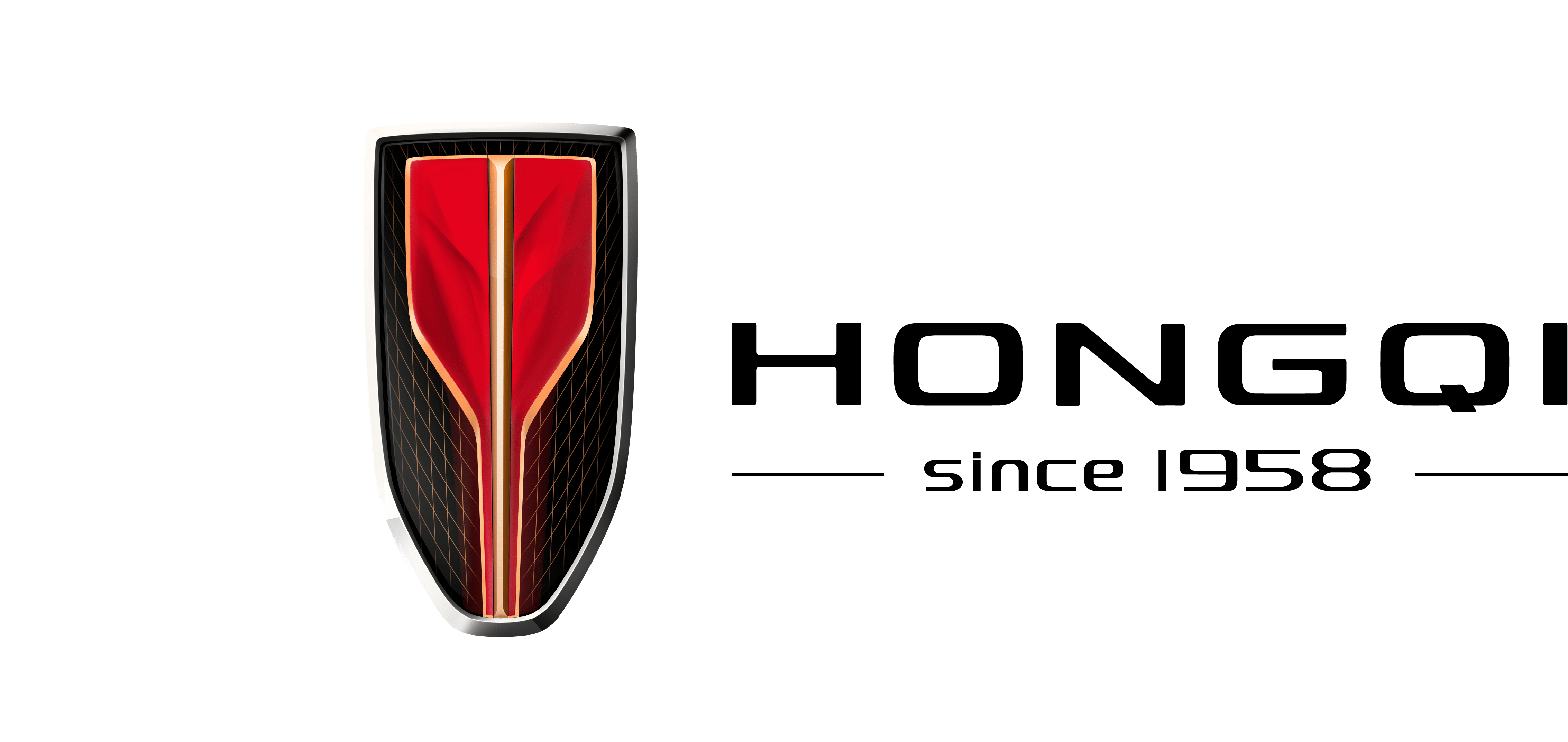 Информация об объекте
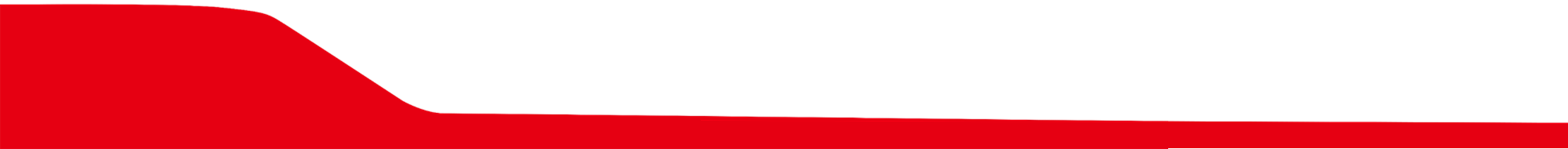 ФОТО ФАСАДА
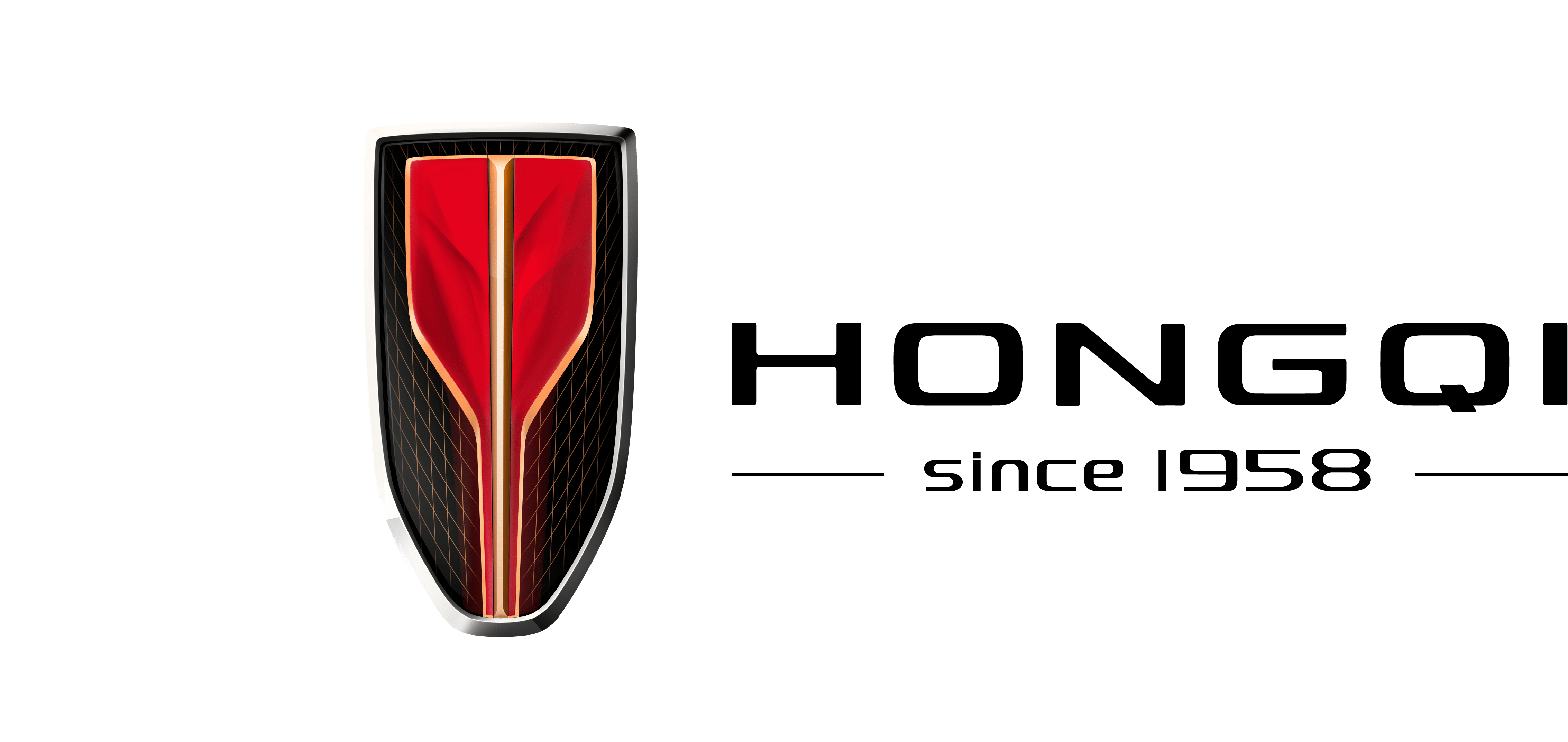 Фото предлагаемого здания
с фотопривязкой бренда ХОНЧИ 
с указанием планируемой даты окончания ребрендинга
Указать, какой бренд был до этого
Реконструкция предполагает:
согласование, 
изготовление и монтаж наружной идентификации
декорация шоурума (ресепшен, цвет интерьера, стена бренда…)
Примеры визуализаций и типов фасада представлены на слайдах 20-21
Исходники выложены по ссылке
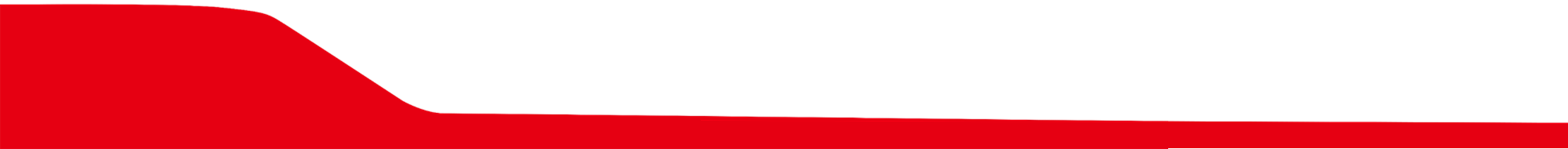 ШОУРУМ
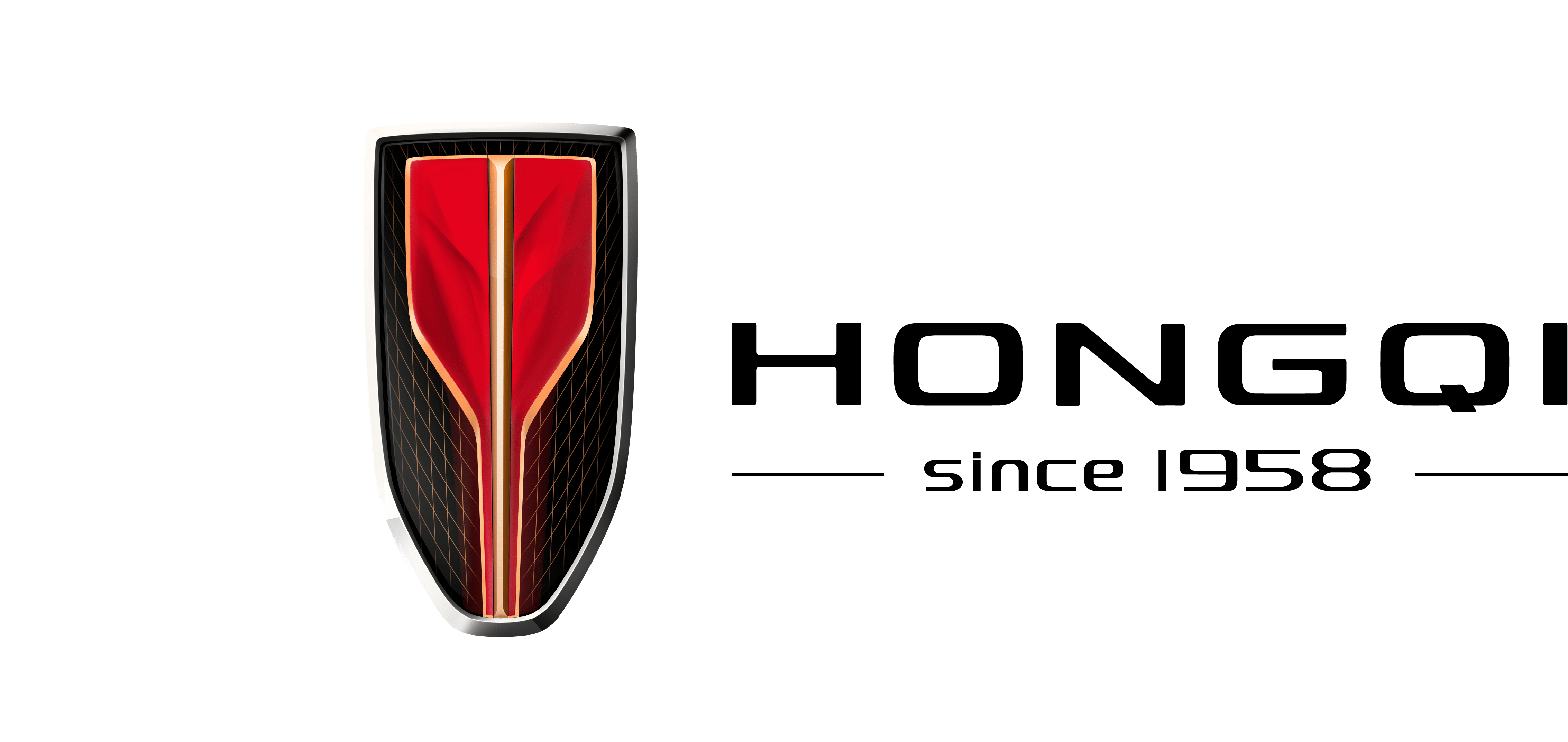 Фото – общий план и несколько фото с разных точек
Указать общую площадь шоу-рума
Указать общую площадь ДЦ
Примеры визуализаций элементов шоурума представлены на слайде 22
Исходники выложены по ссылке
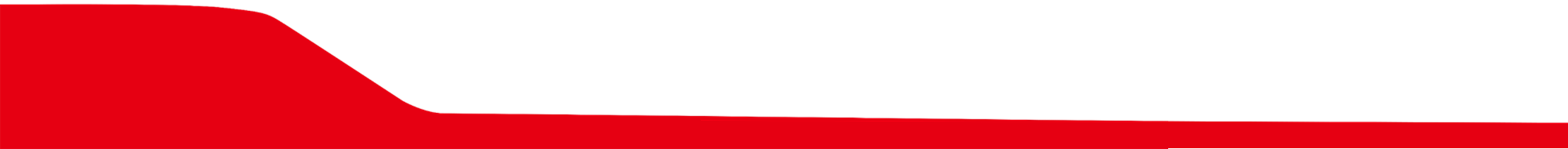 СЕРВИС
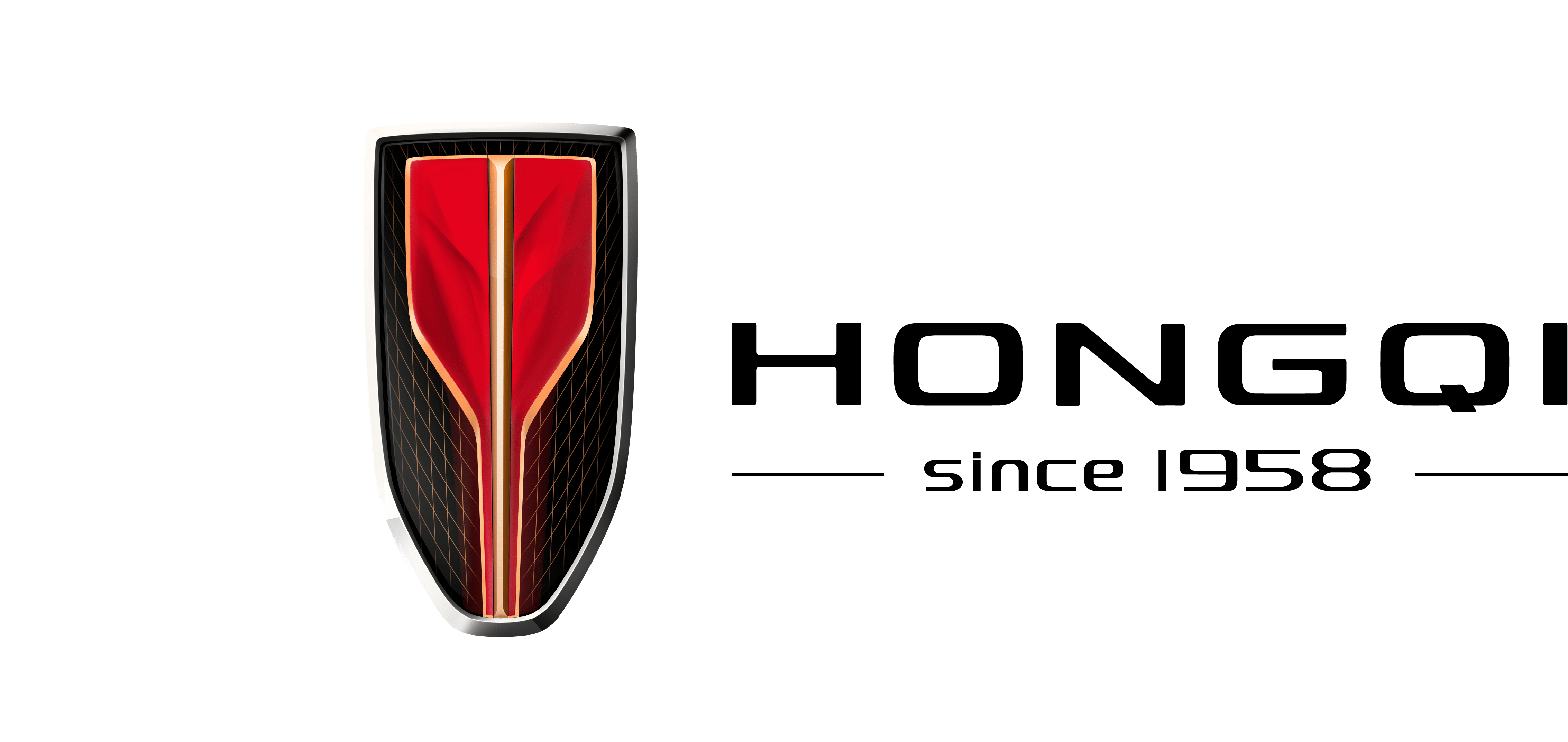 Фото – общий план и несколько фото с разных точек
Указать общую площадь сервисной зоны
Указать общую площадь склада
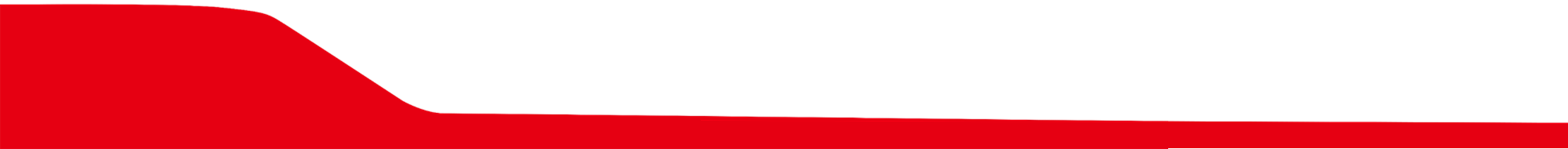 СКЛАД ЗАПАСНЫХ ЧАСТЕЙ
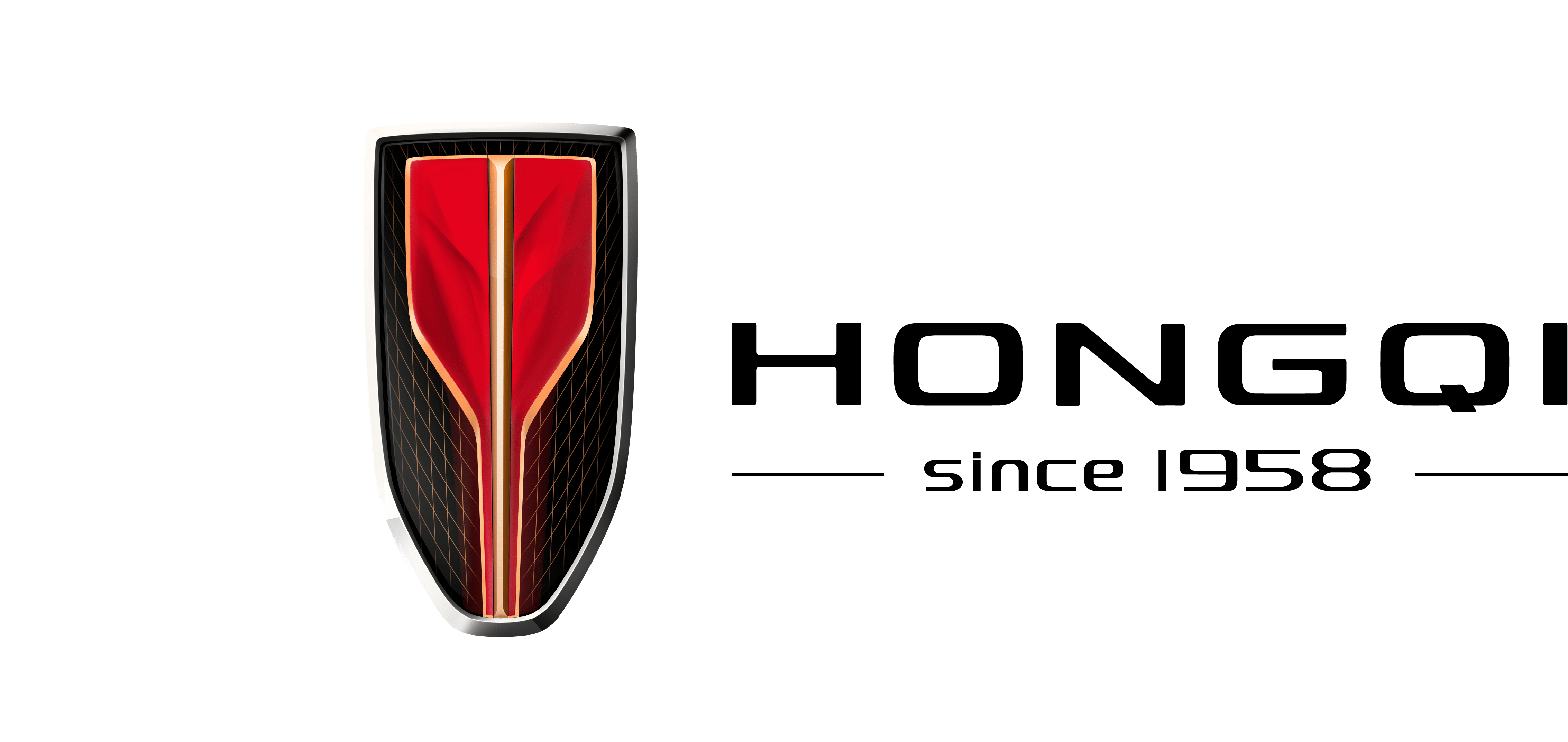 Фото – общий план и несколько фото с разных точек
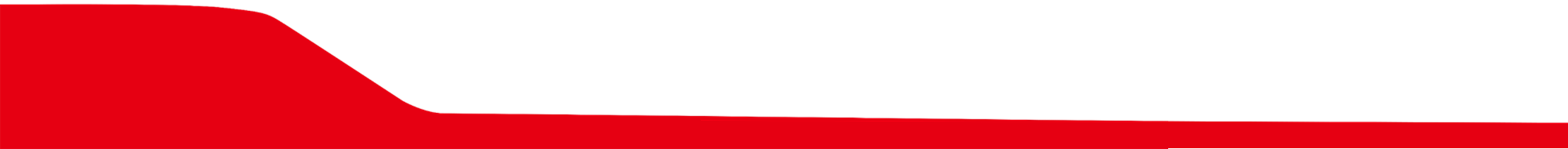 ТЕРРИТОРИЯ
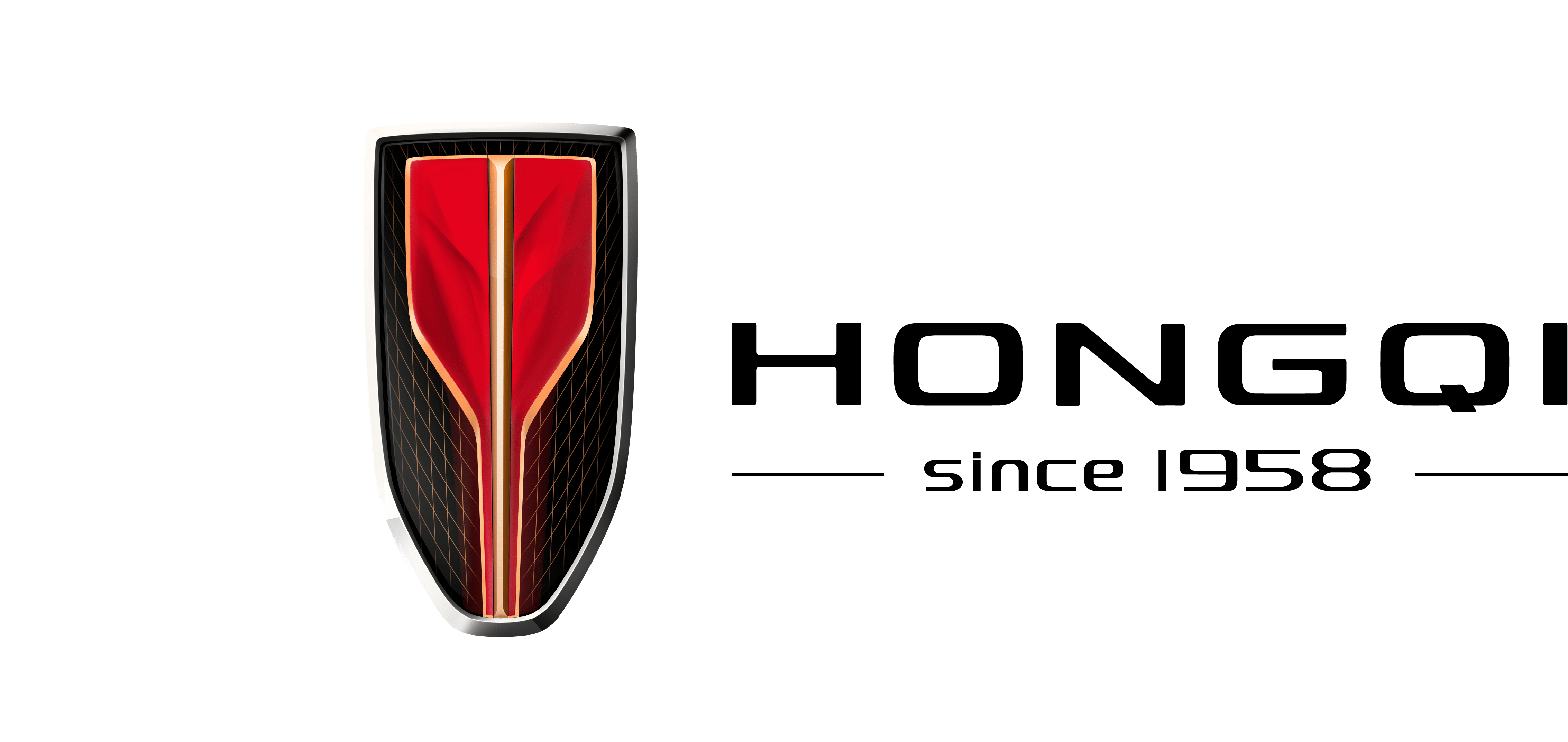 Фото – общий план и несколько фото с разных точек
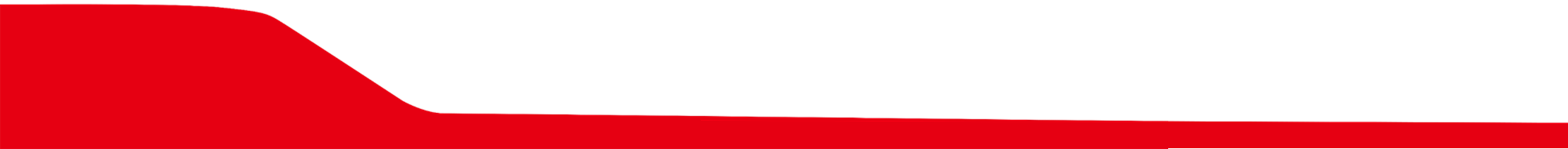 ПЛАН РАЗВИТИЯ
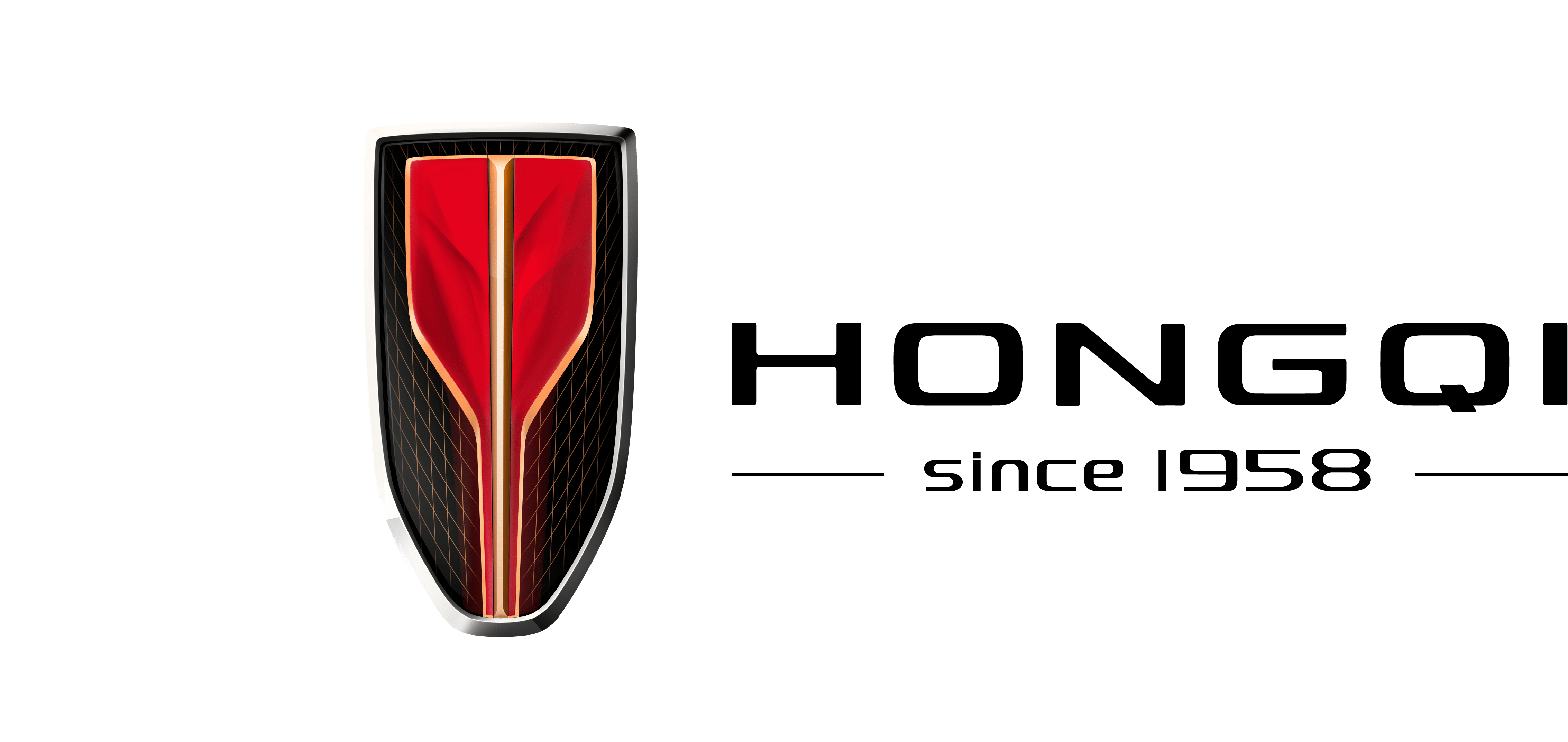 Указать:
Варианты развития на перспективу 5 лет. 
Возможность строительства/реконструкции здания по стандартам HONGQI или Альтернативный проект.
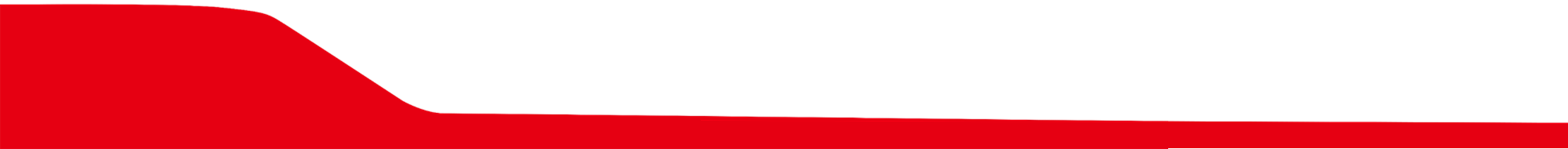 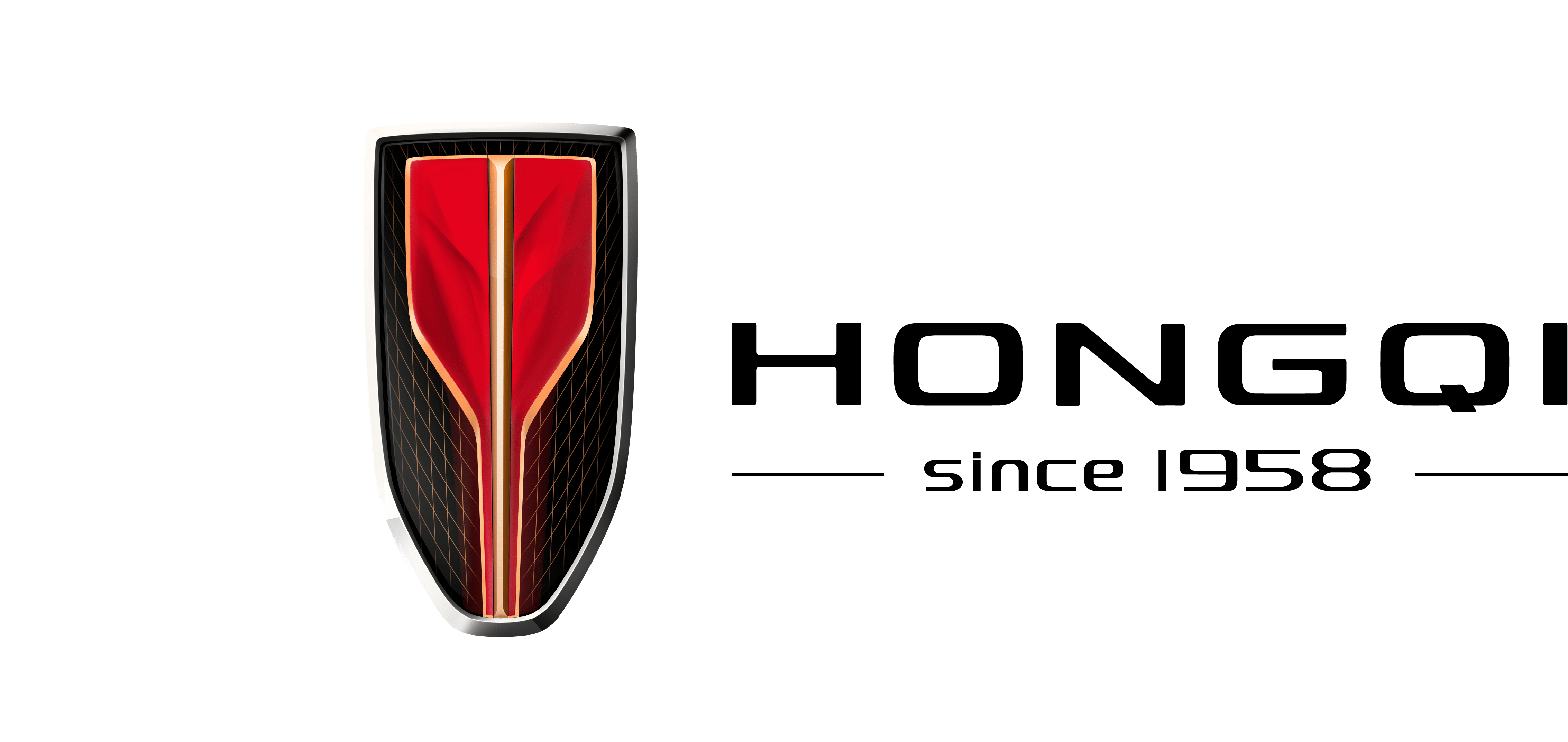 ДОПОЛНЕНИЕ
ПРИМЕРЫ ВИЗУАЛИЗАЦИИ
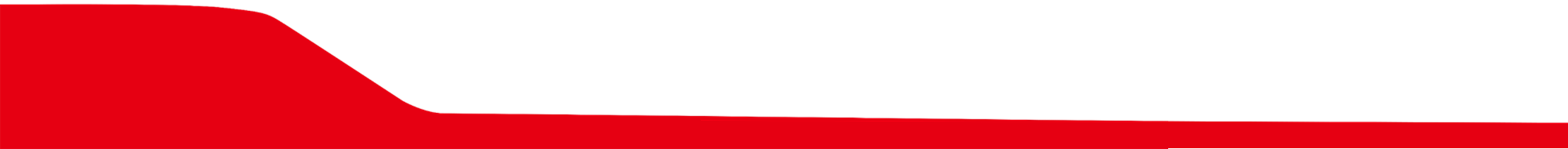 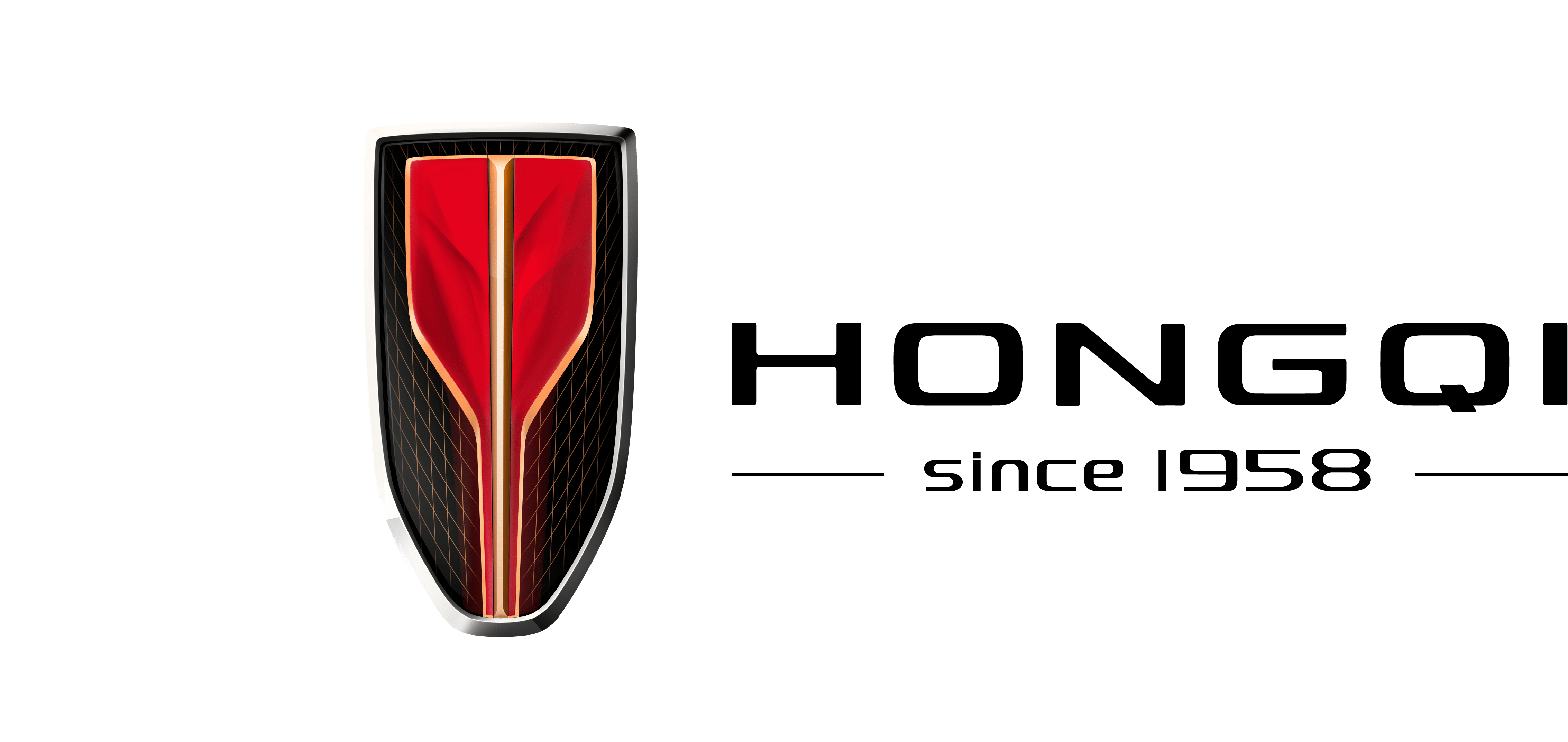 ОФОРМЛЕНИЕ ФАСАДА ДИЛЕРСКОГО ЦЕНТРА
1. Пример размещения логотипа на стеклянном фасаде
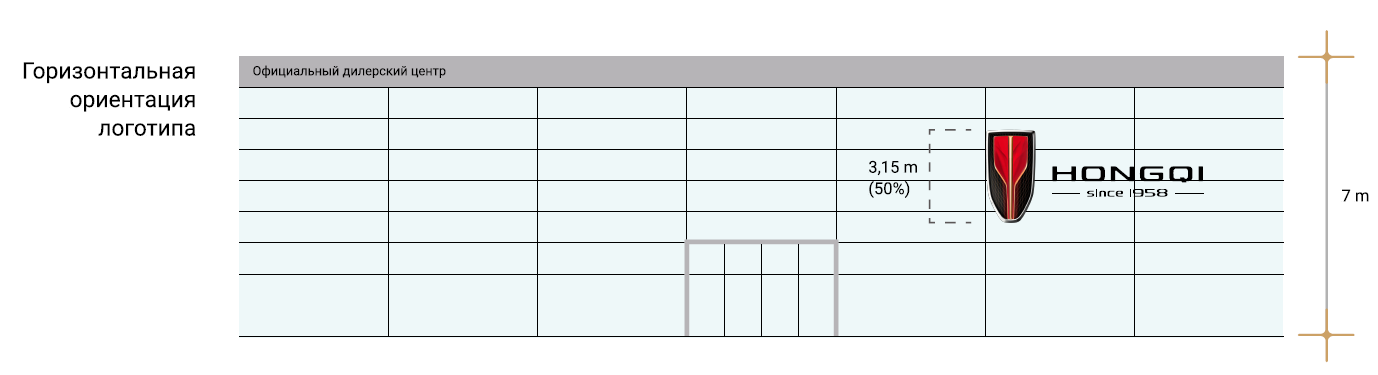 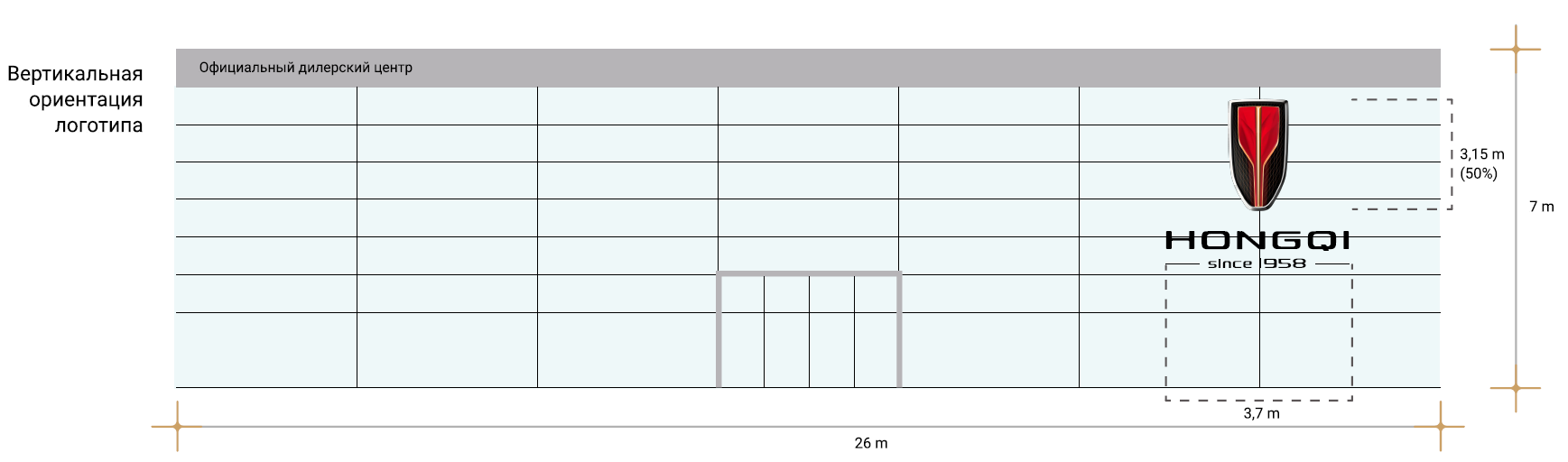 2. Пример размещения логотипа на отвесной конструкции фасада
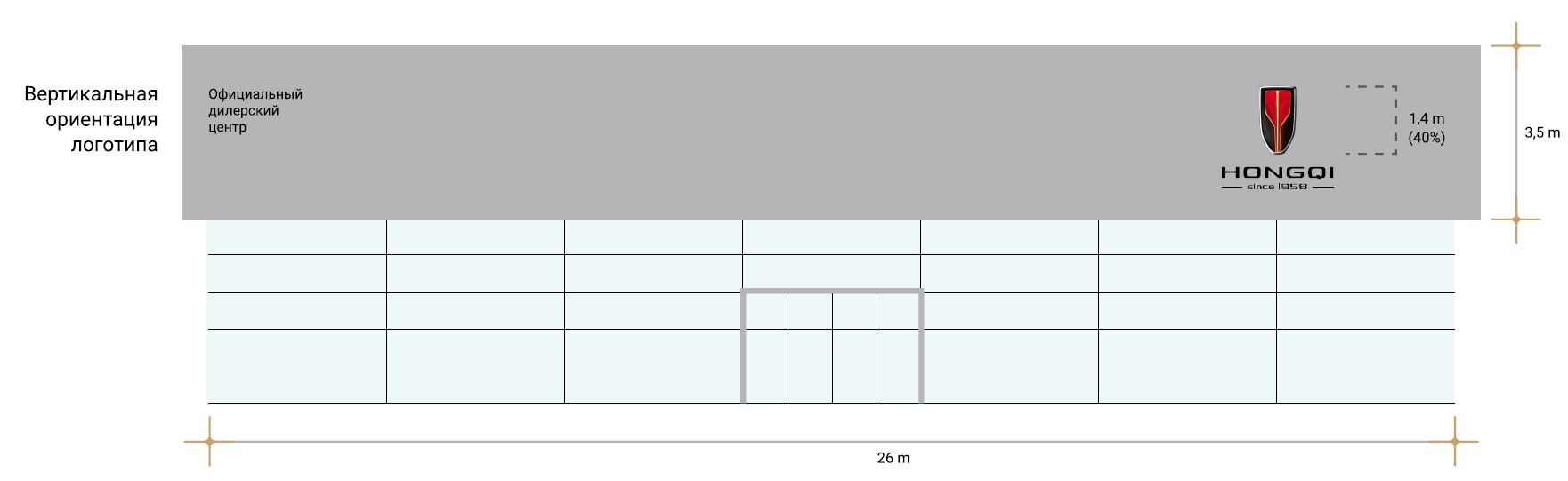 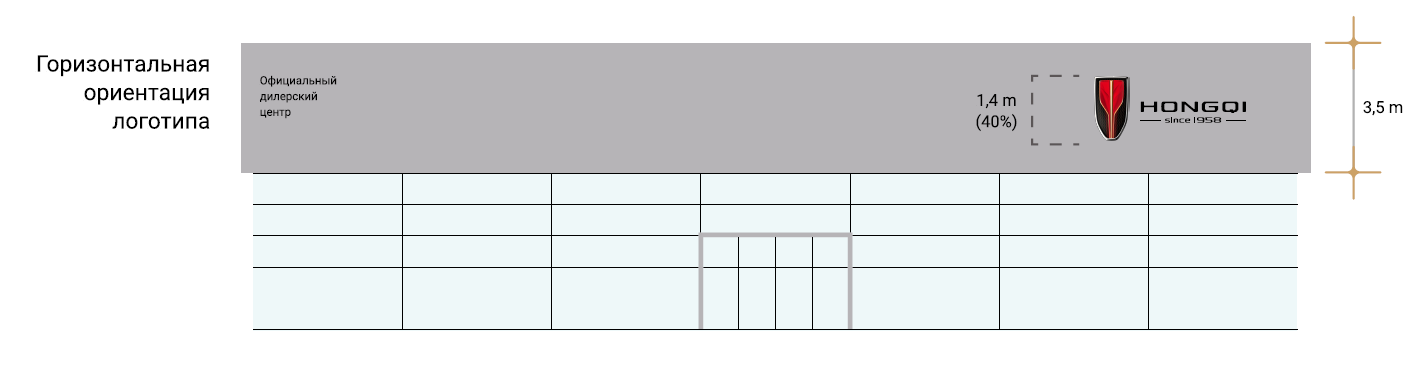 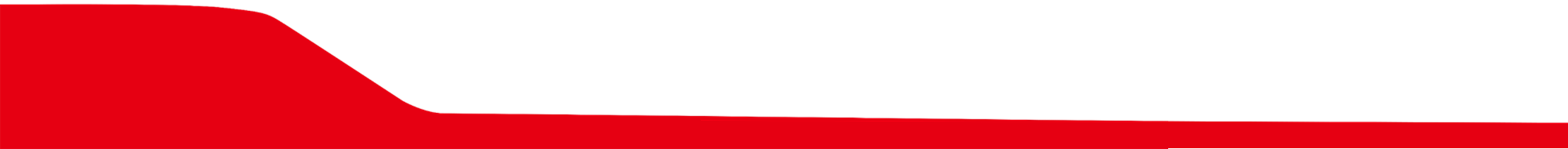 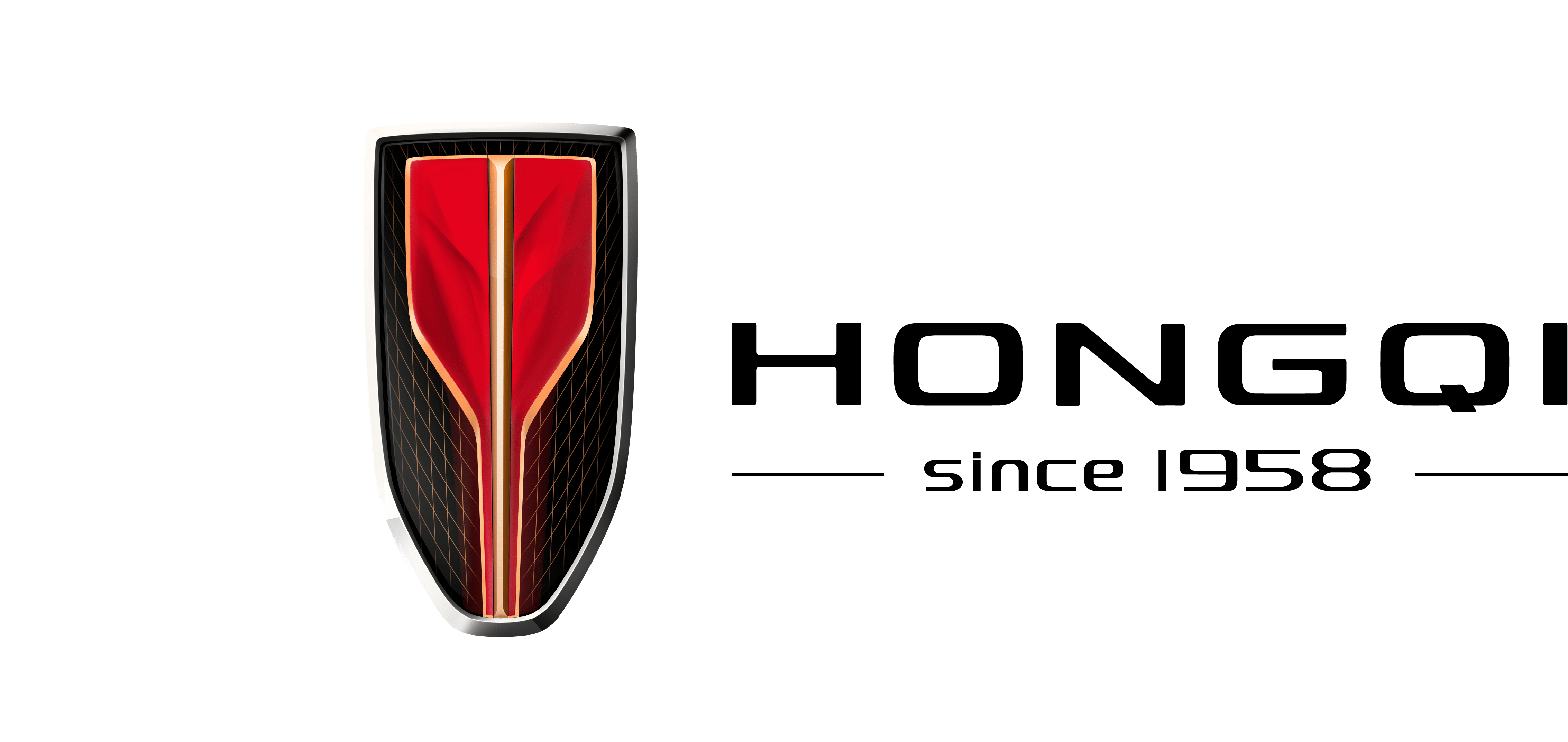 ОФОРМЛЕНИЕ ФАСАДА ДИЛЕРСКОГО ЦЕНТРА
3. Пример размещения логотипа на отвесной конструкции с параметрическим фасадом
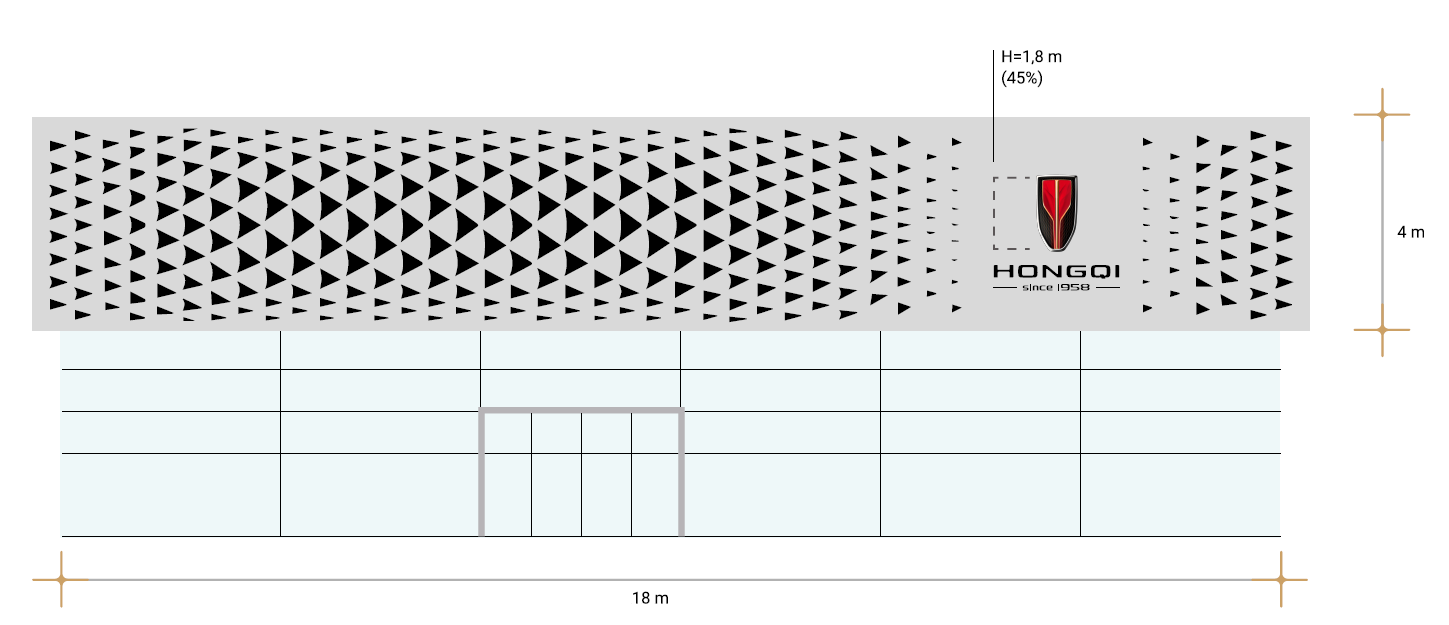 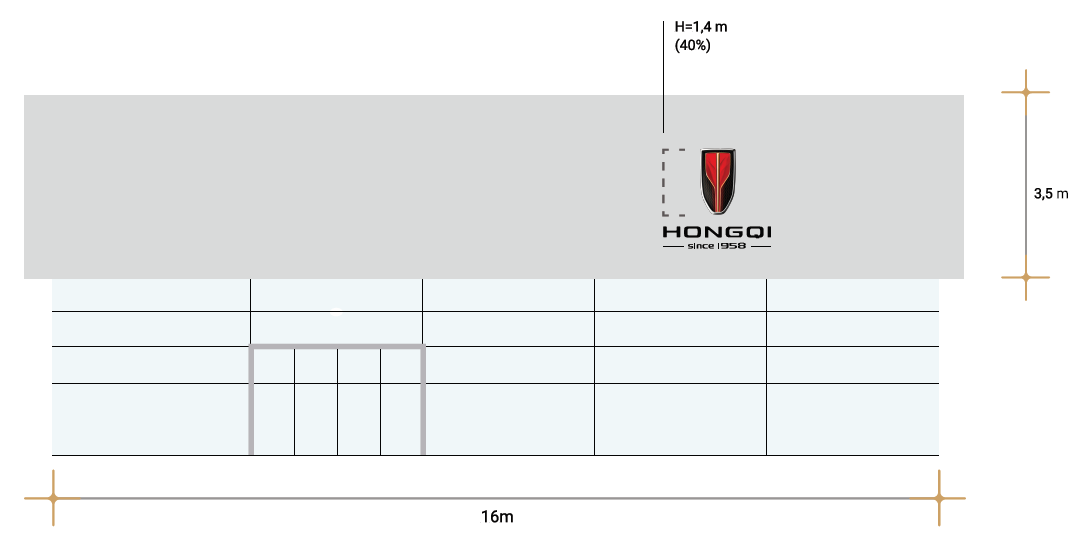 4. Пример размещения логотипа для мультибрендового шоурума
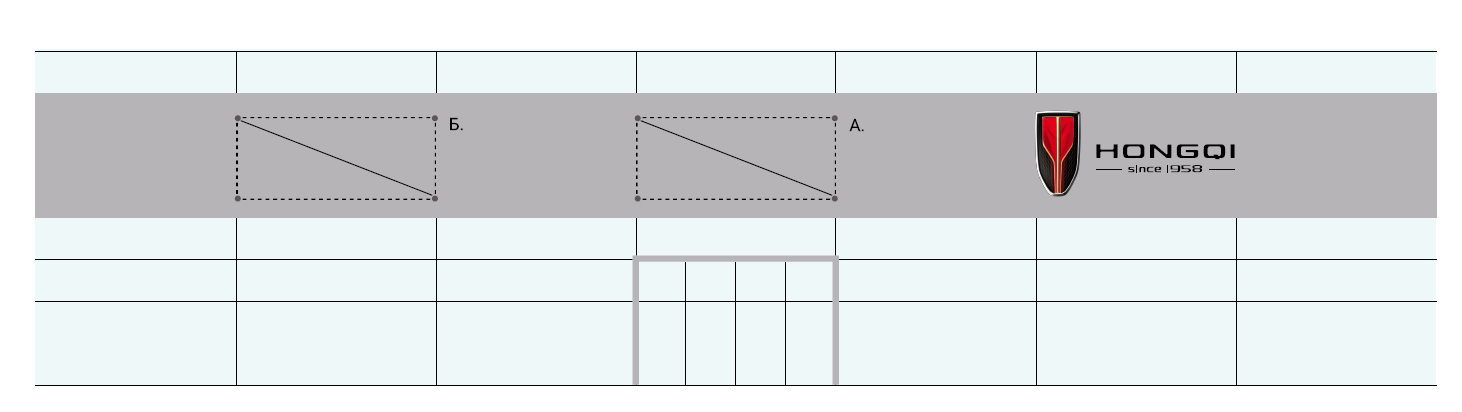 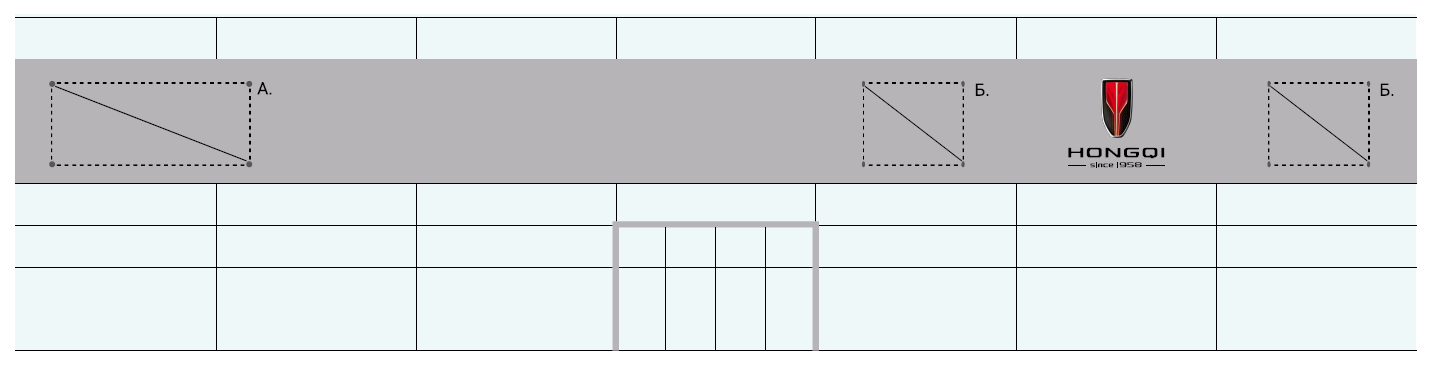 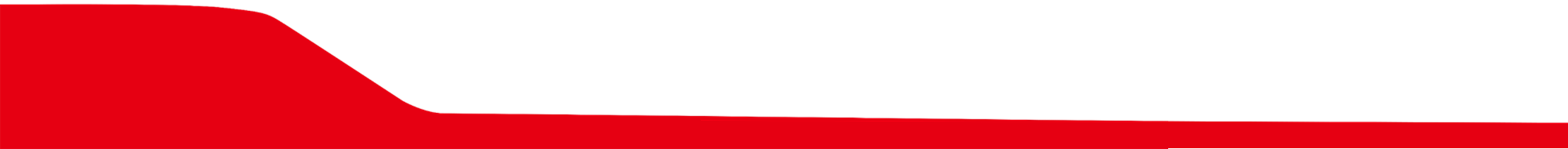 А. – логотип дилерского центра
Б. – логотип другого бренда
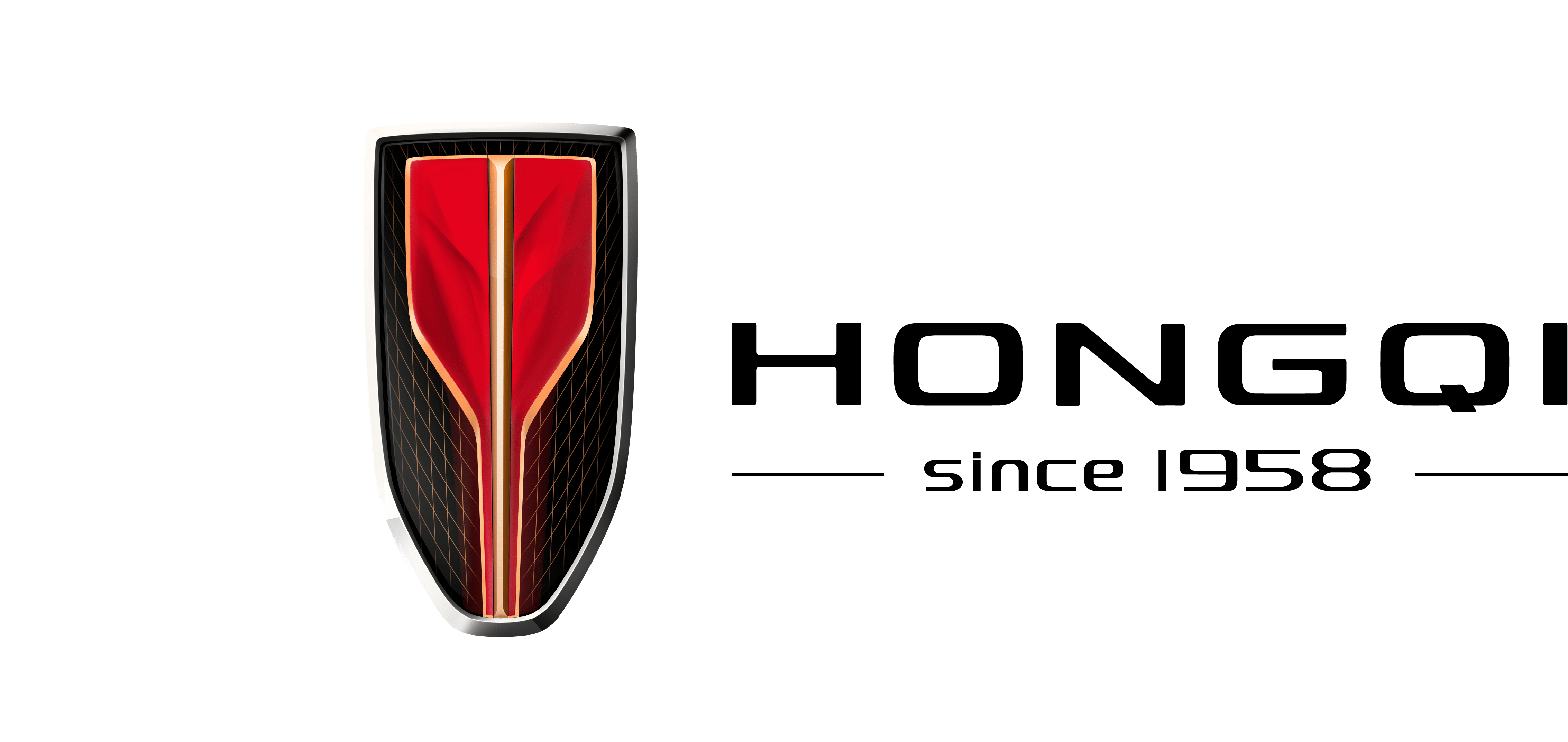 ОФОРМЛЕНИЕ ШОУРУМА ДИЛЕРСКОГО ЦЕНТРА
Стена Бренда
1. Зона экспонирования
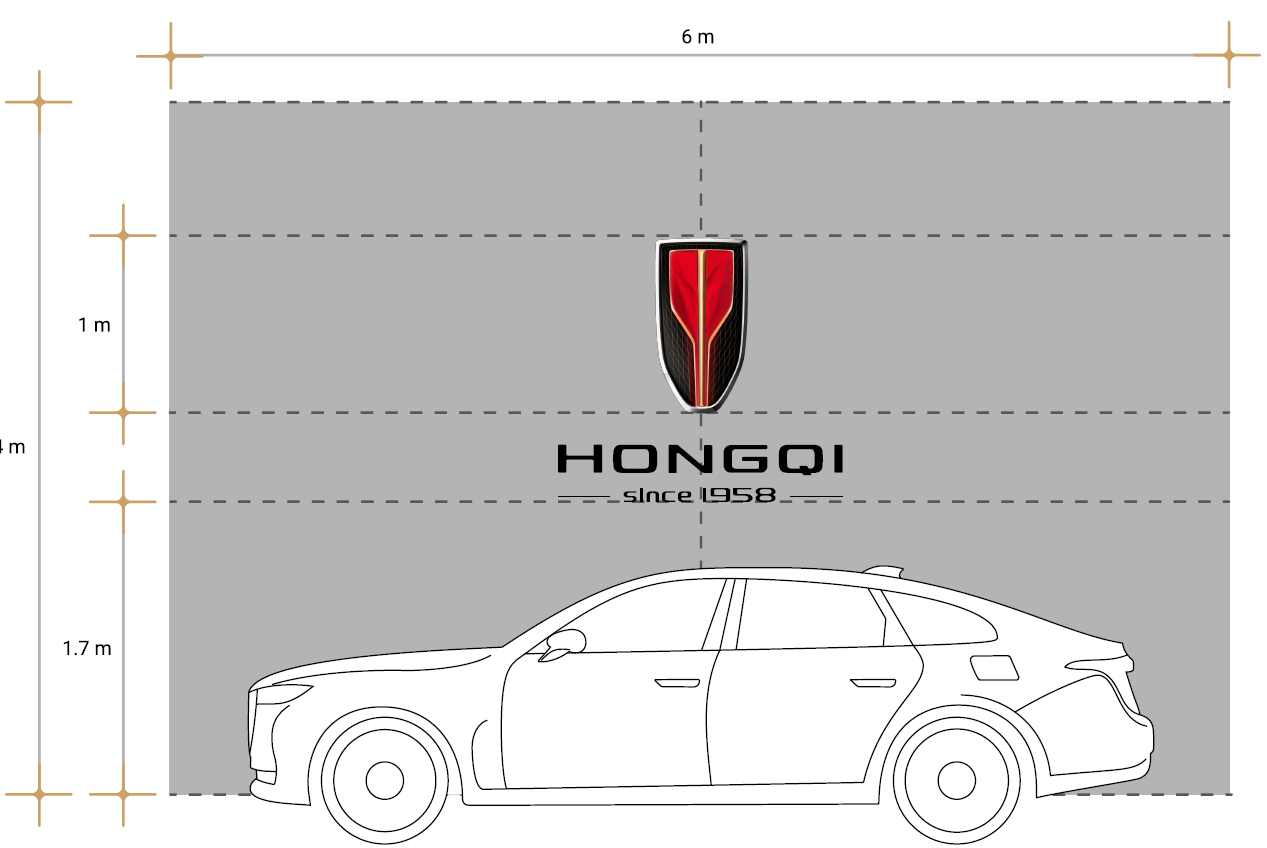 Пример визуализации
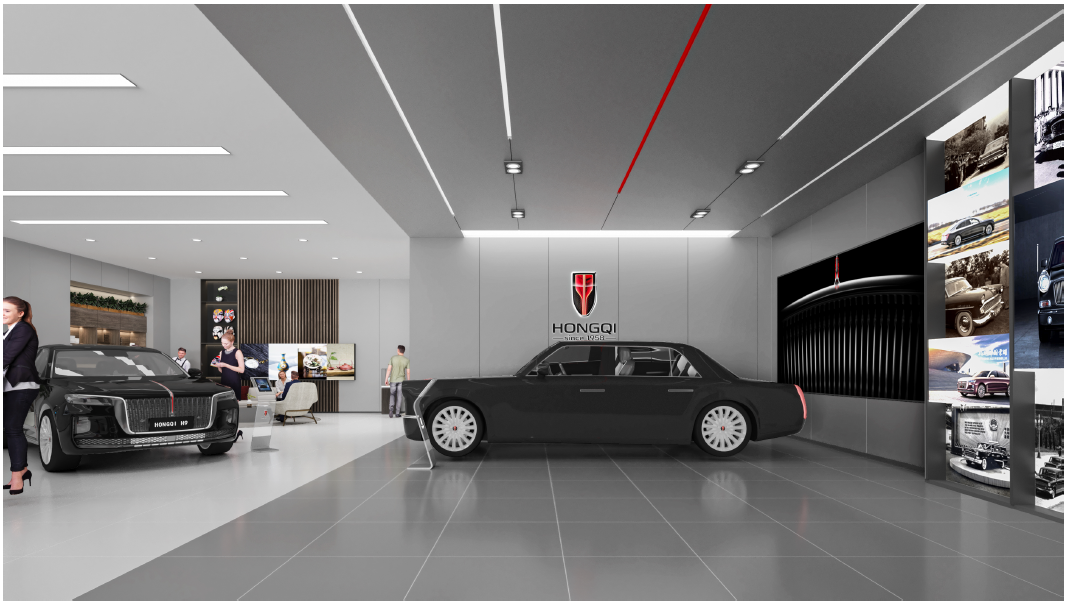 Стойка спецификации
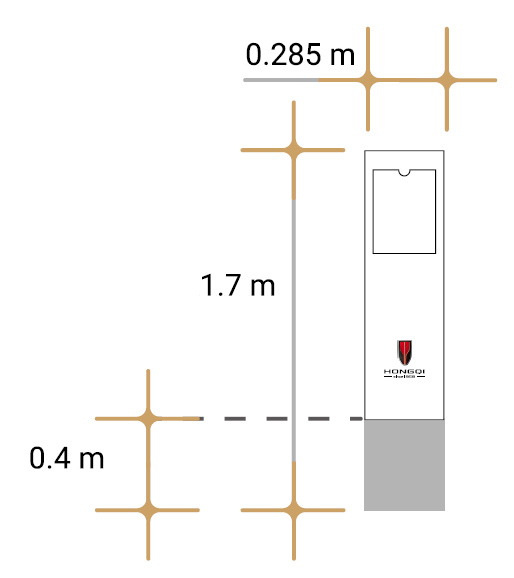 2. Зона ресепшен
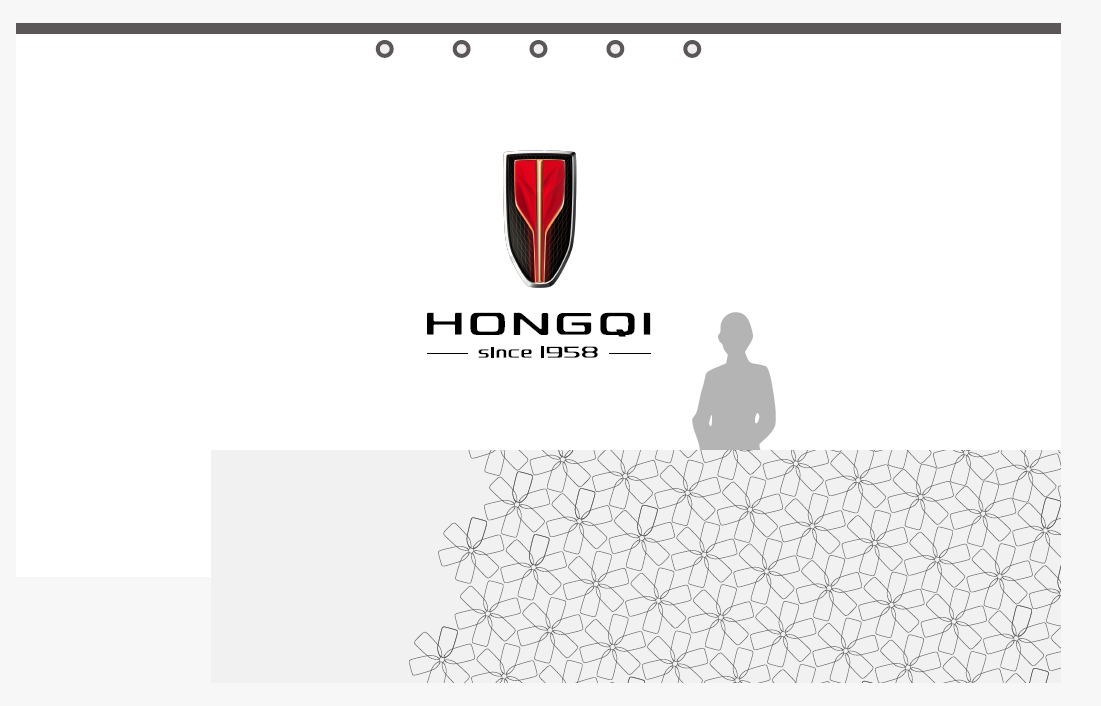 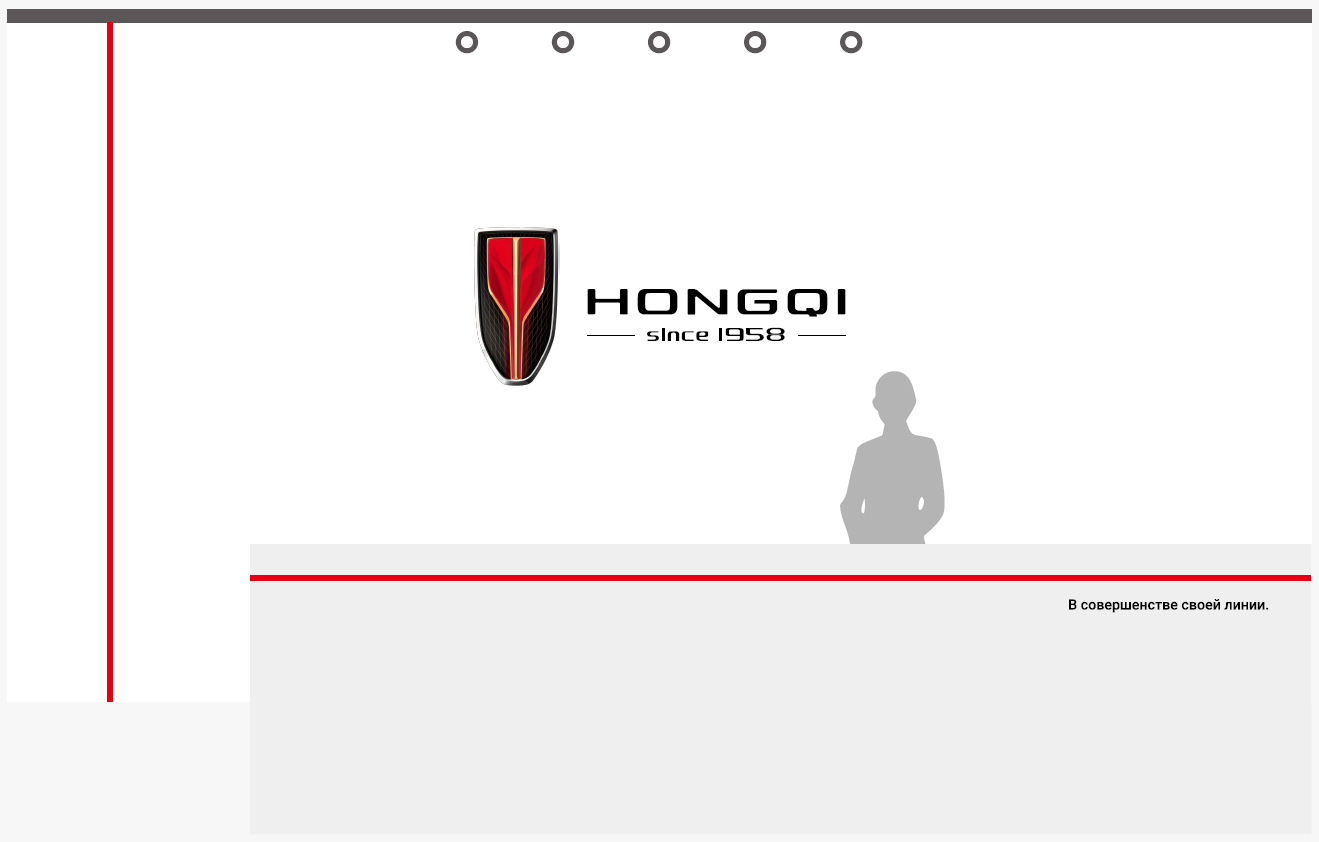 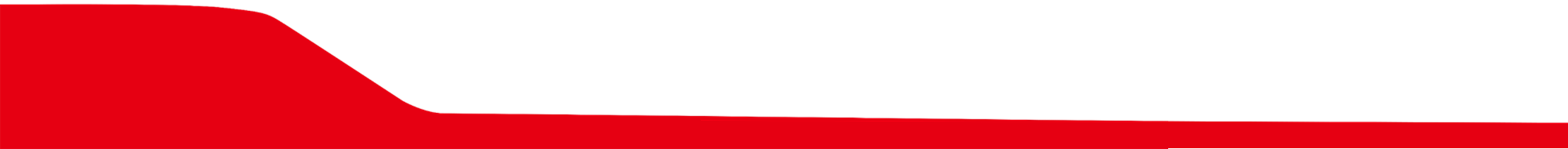 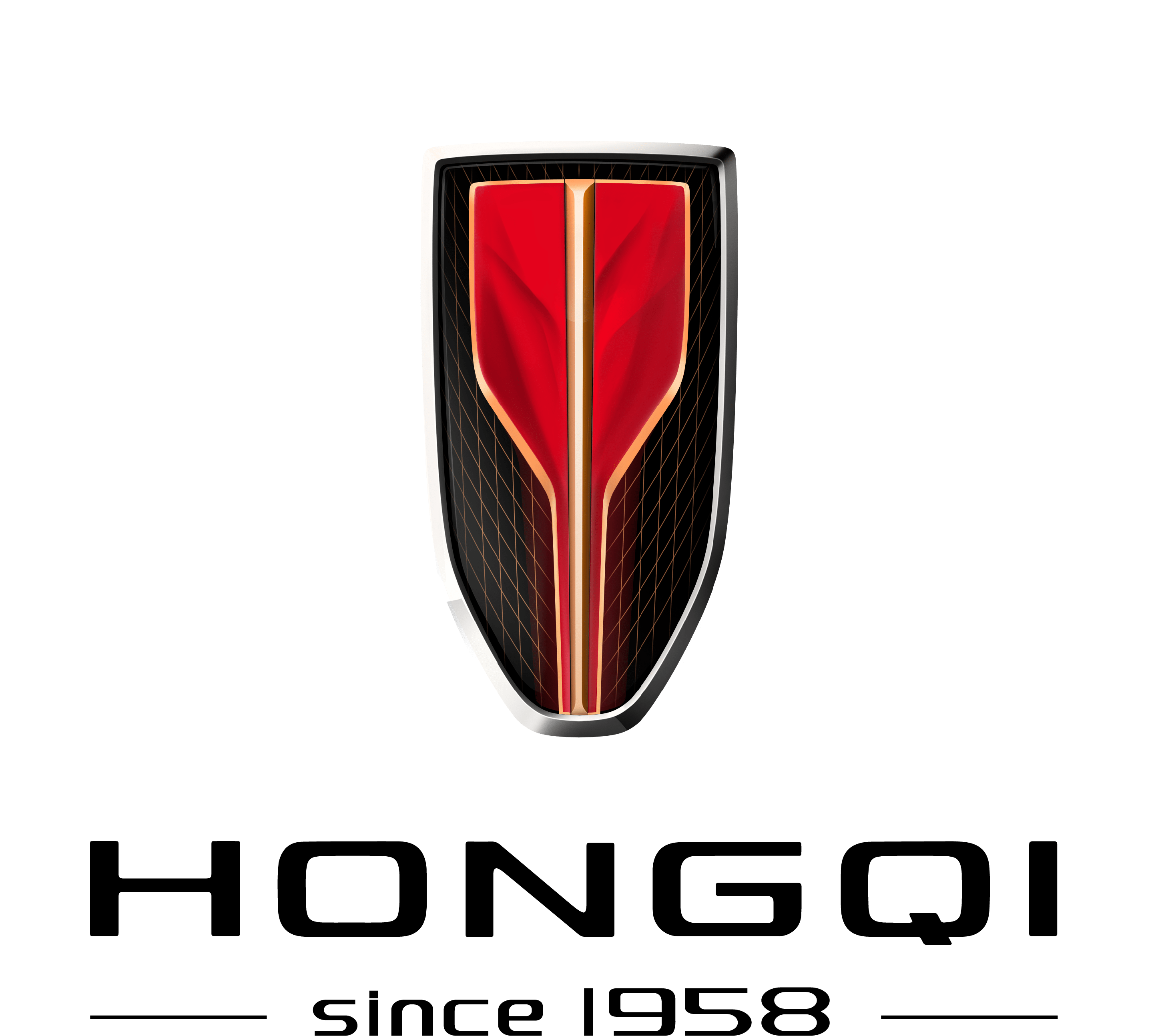